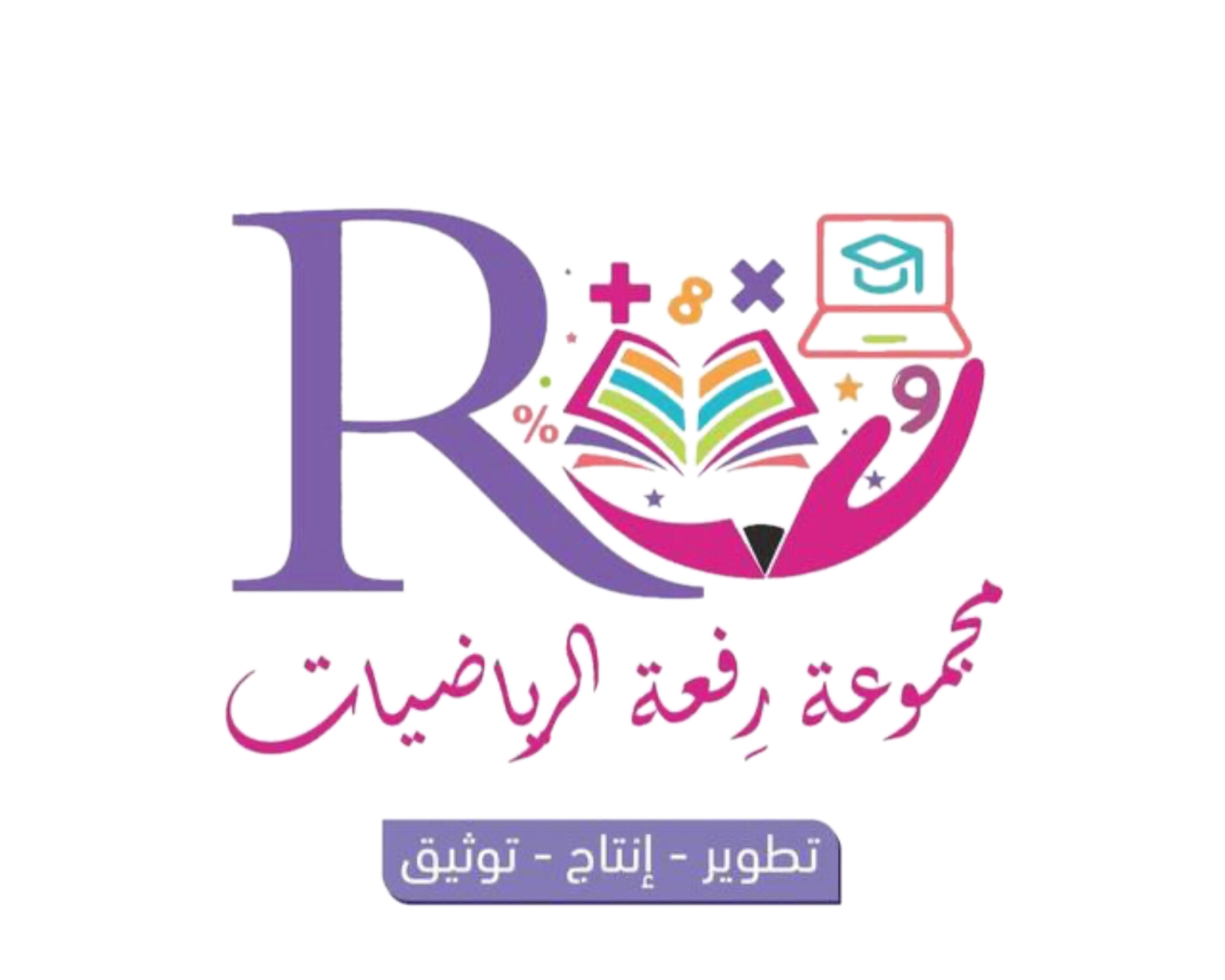 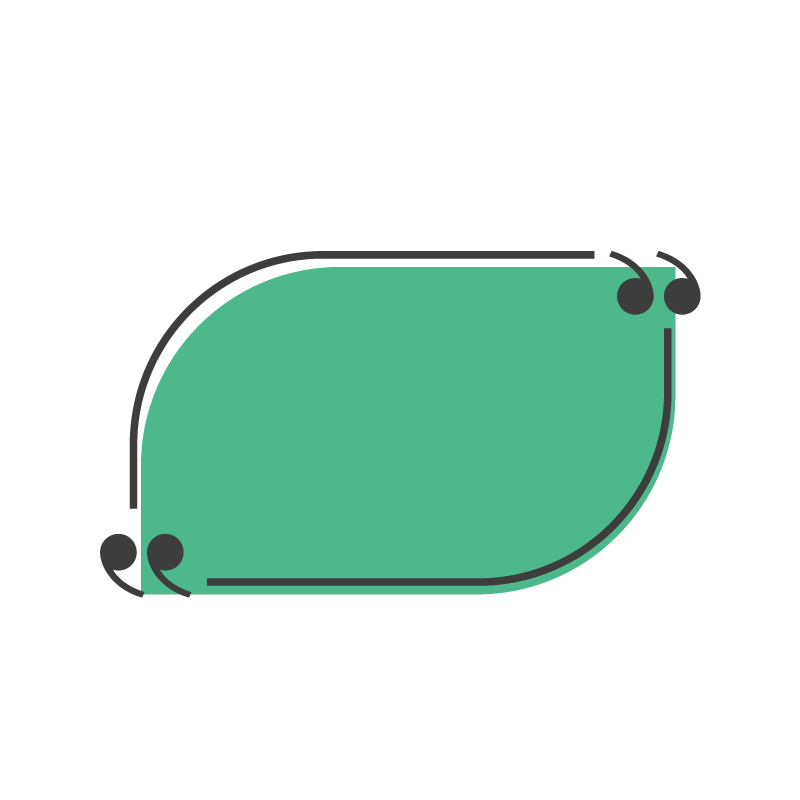 الصف / الرابع
المادة / الرياضيات
اليوم/
التاريخ /
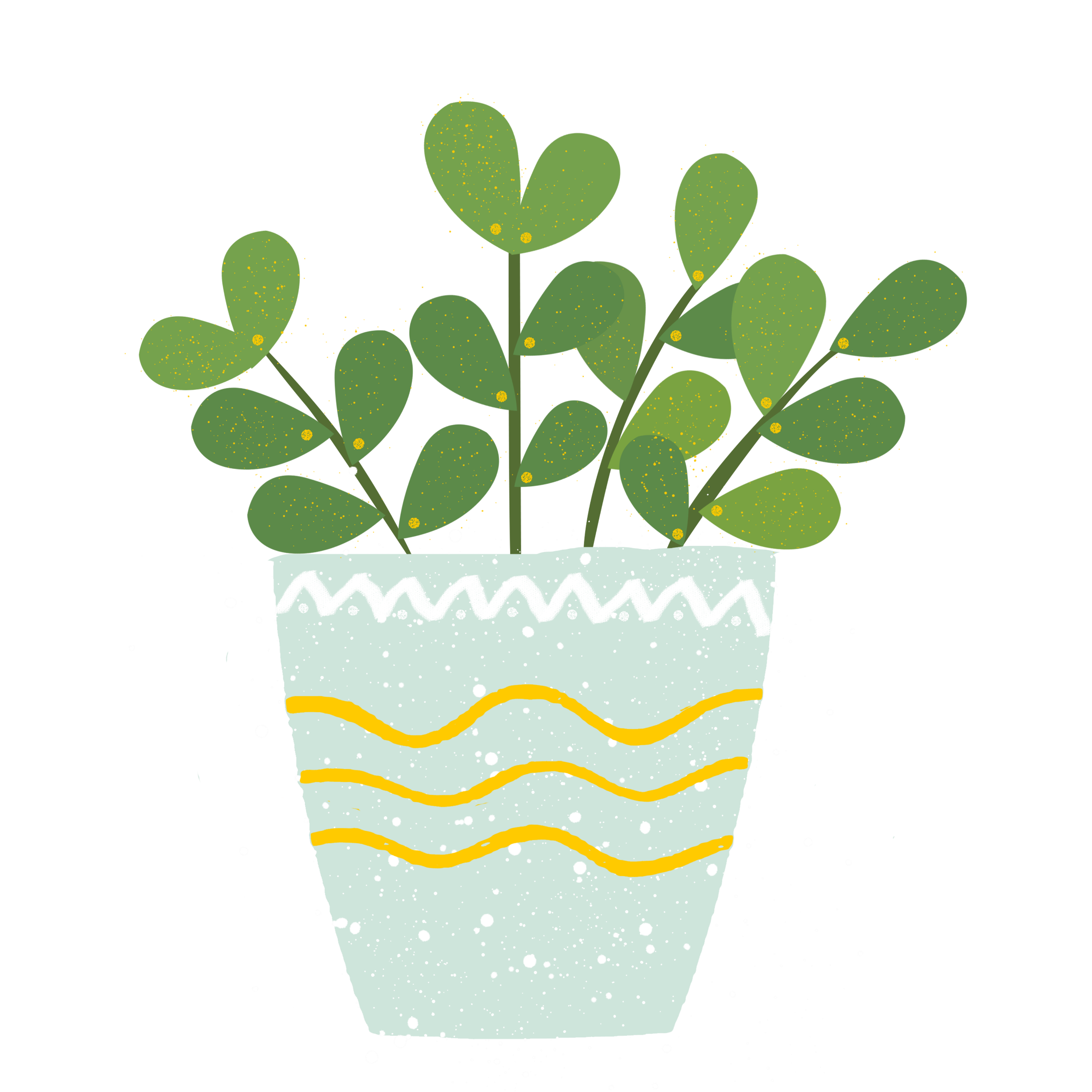 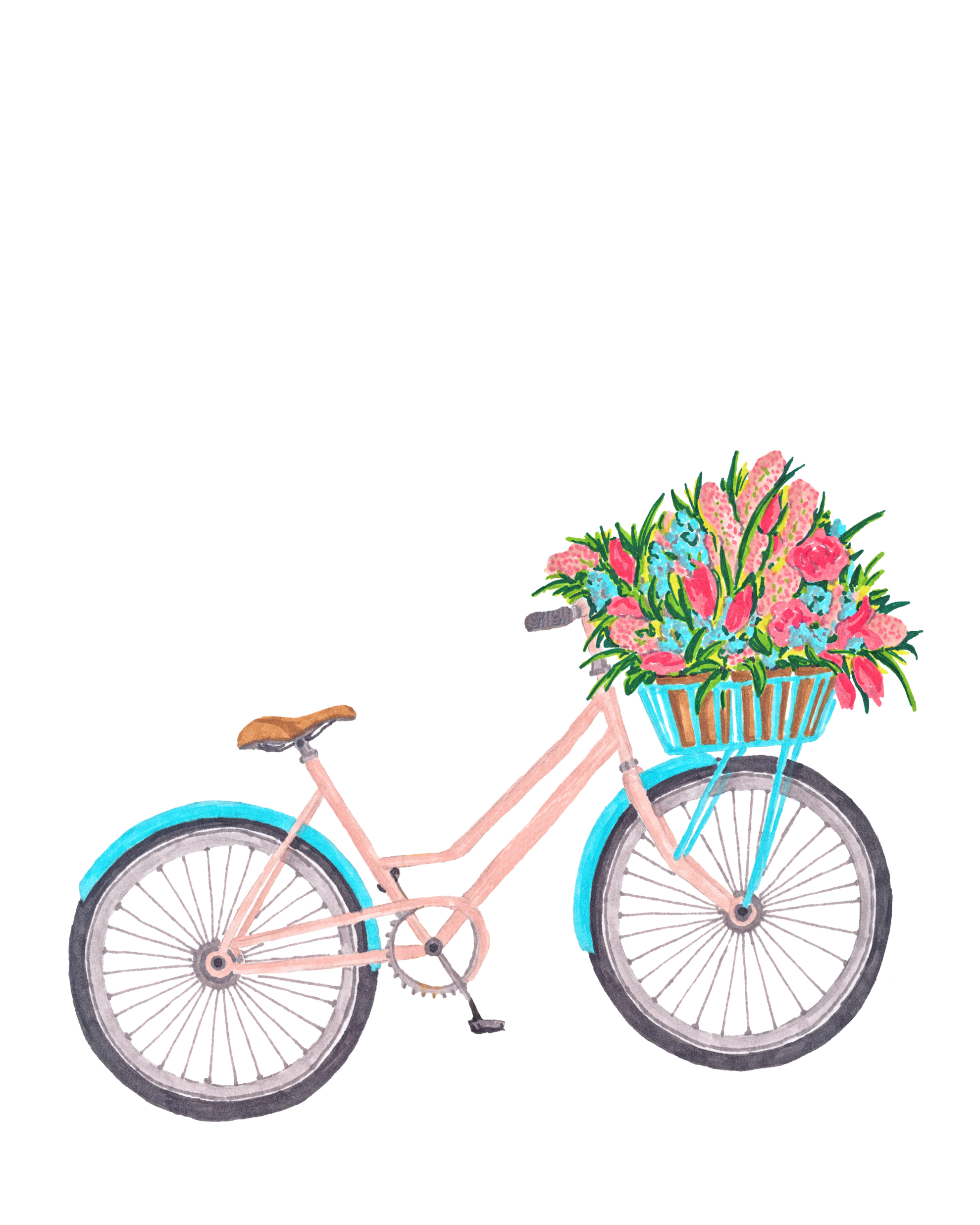 معلمة المادة / مباركة الزبيدي
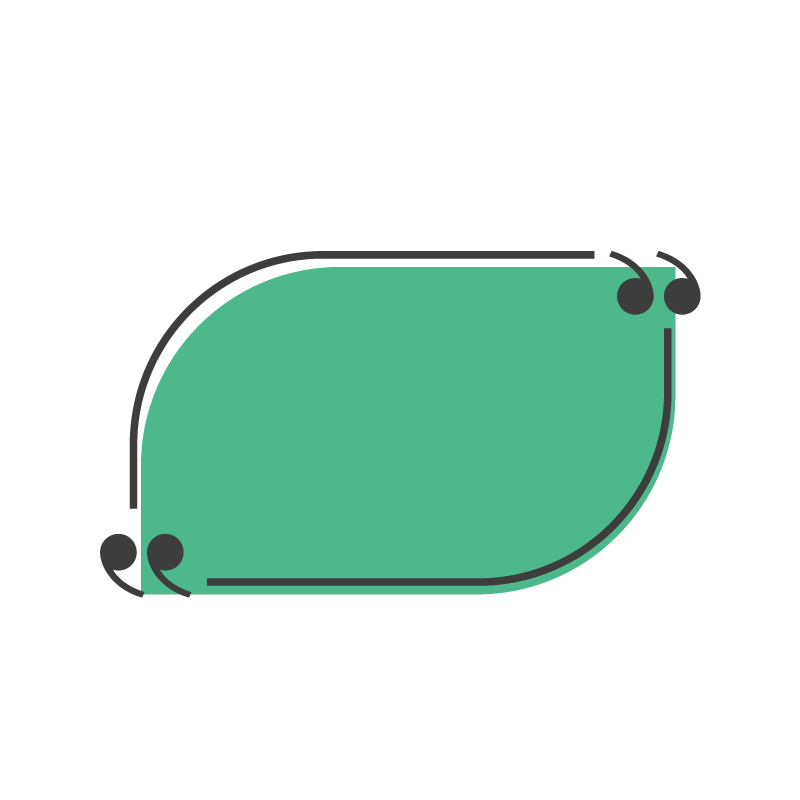 مراجعة ما سبق
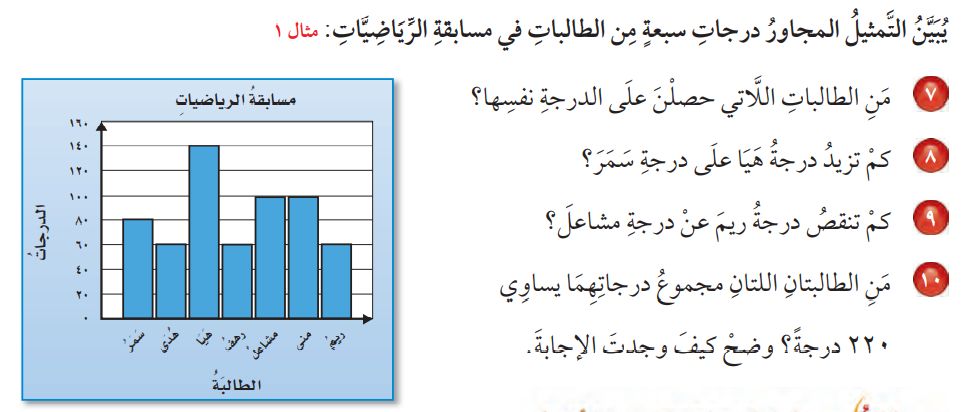 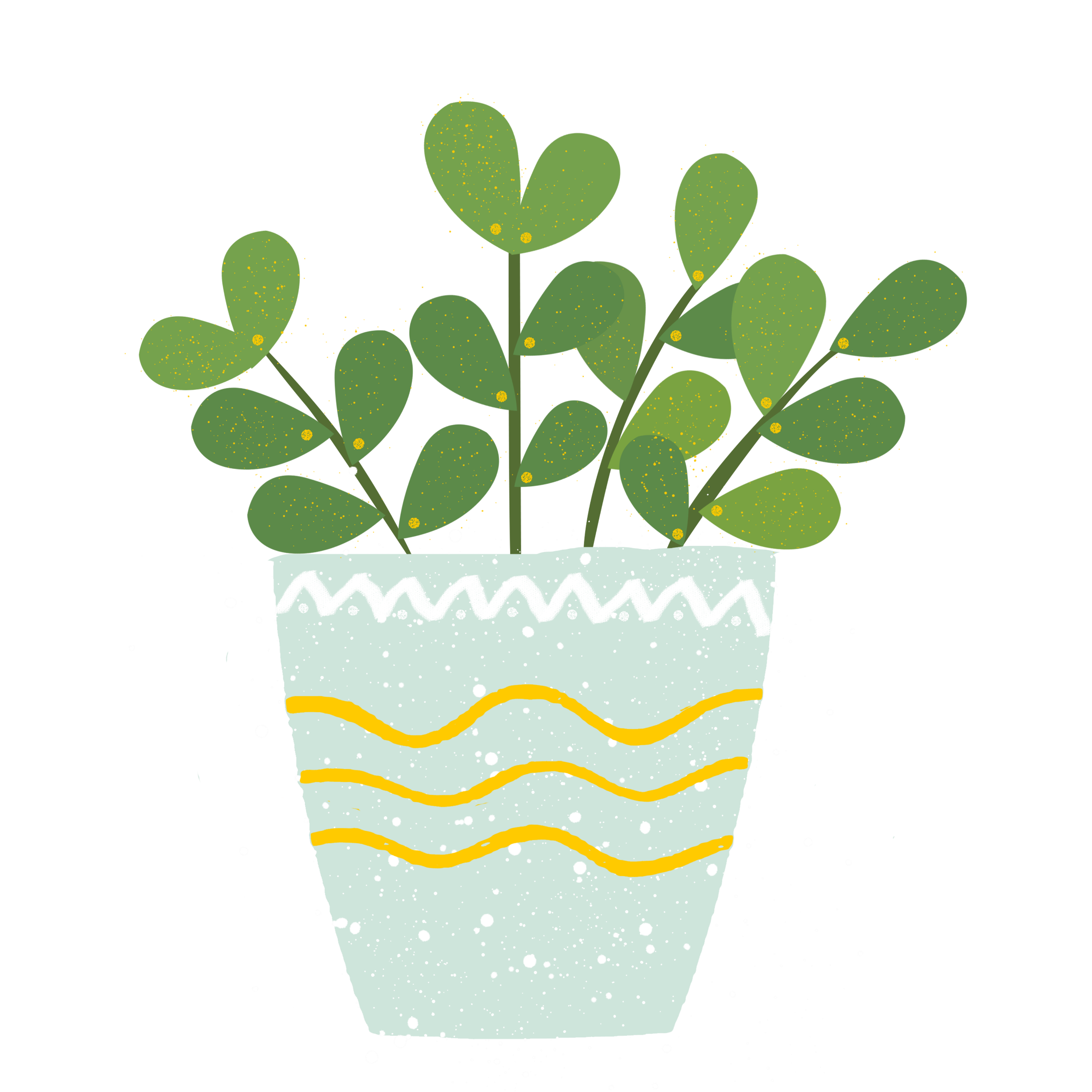 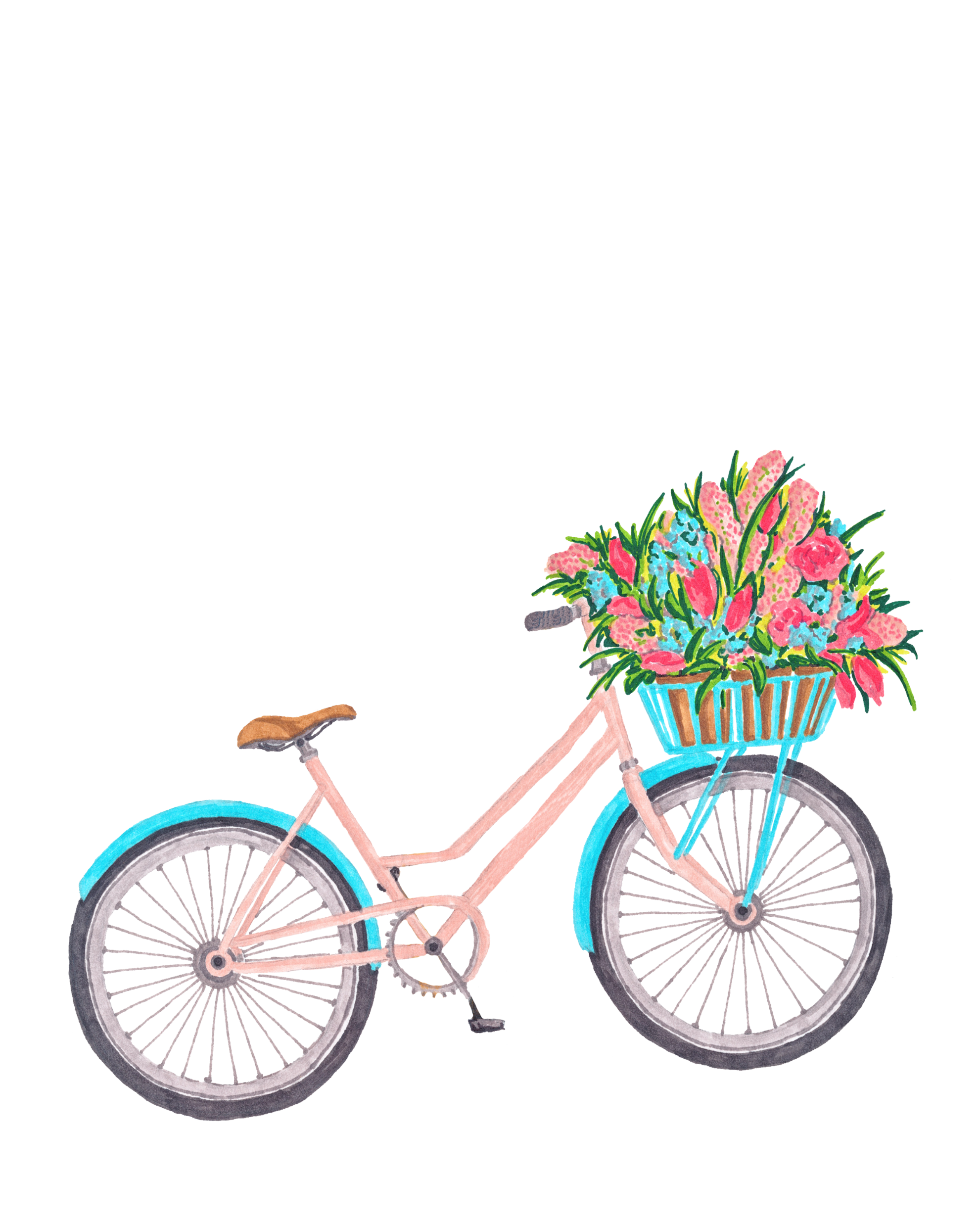 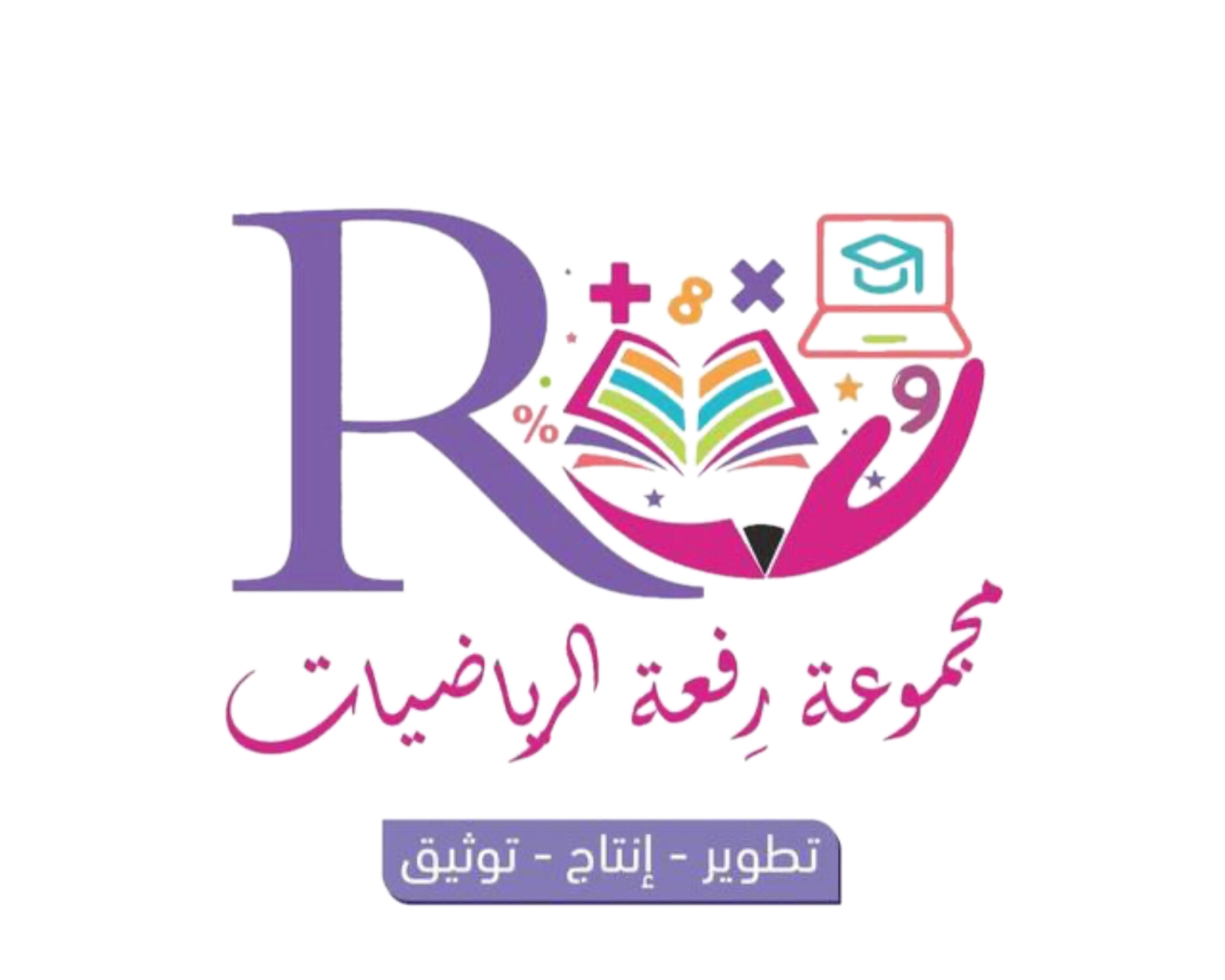 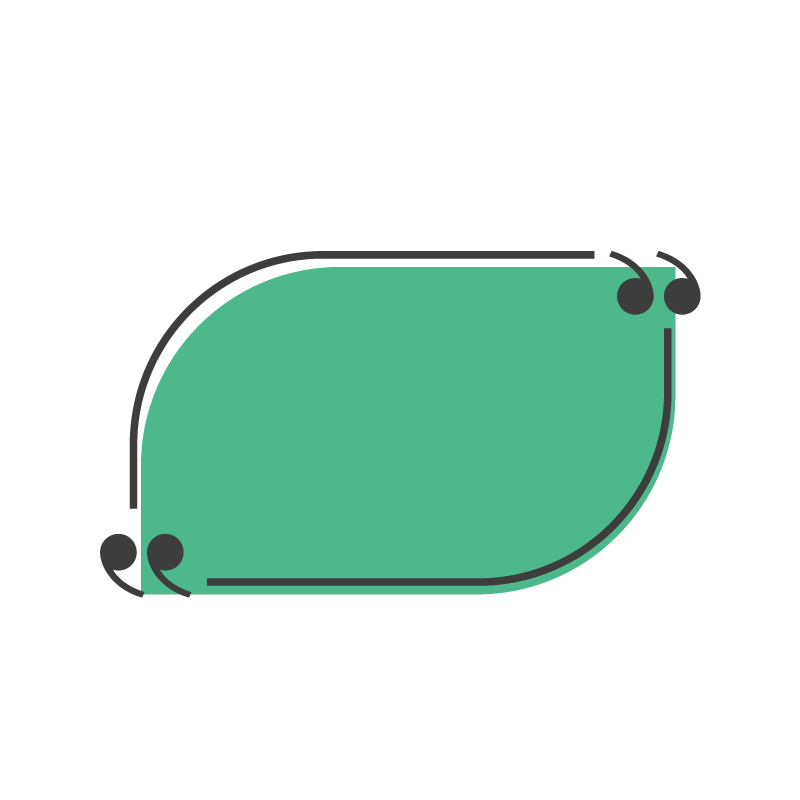 درس اليوم
التمثيل بالخطوط
فكرة الدرس/
أفسر التمثيل بالخطوط
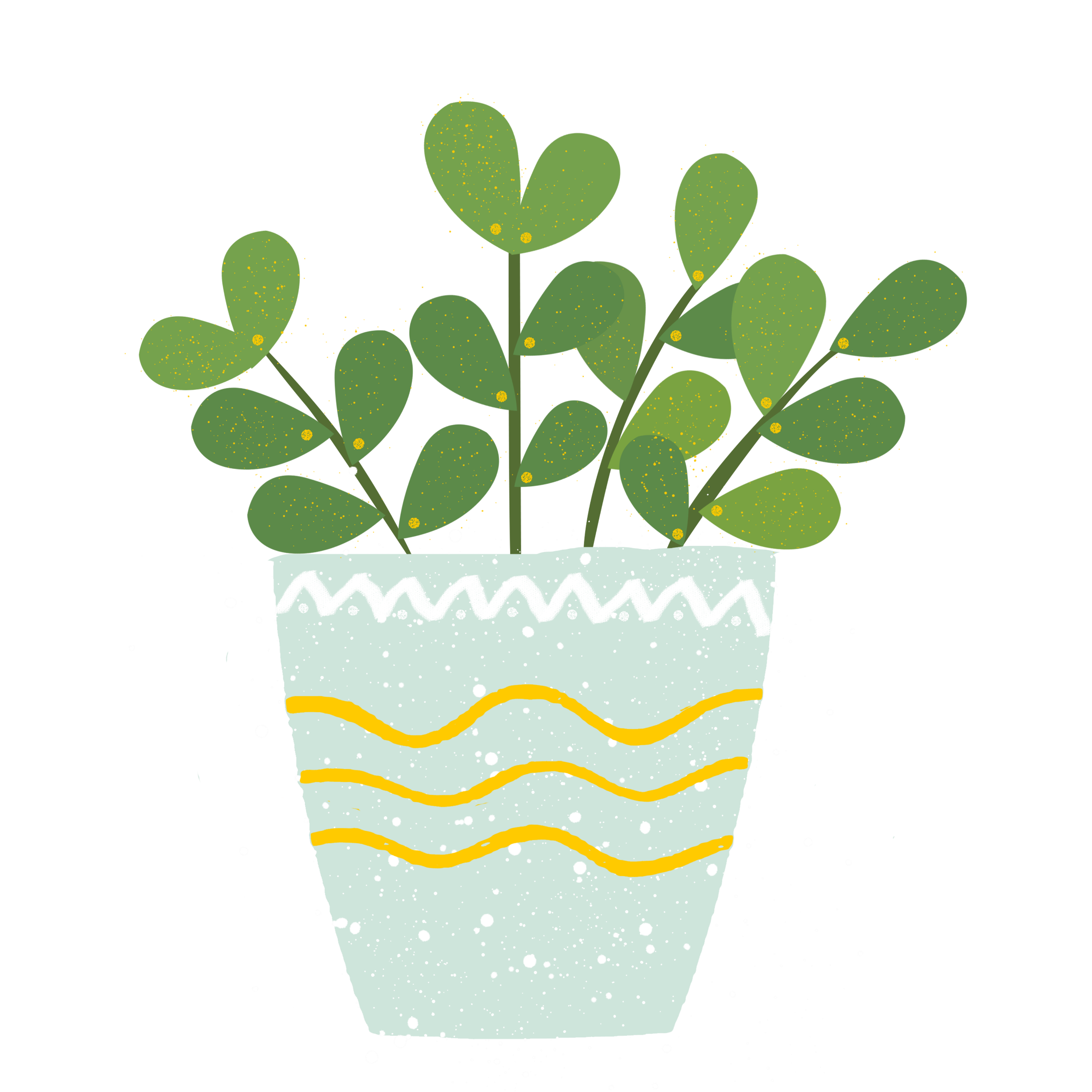 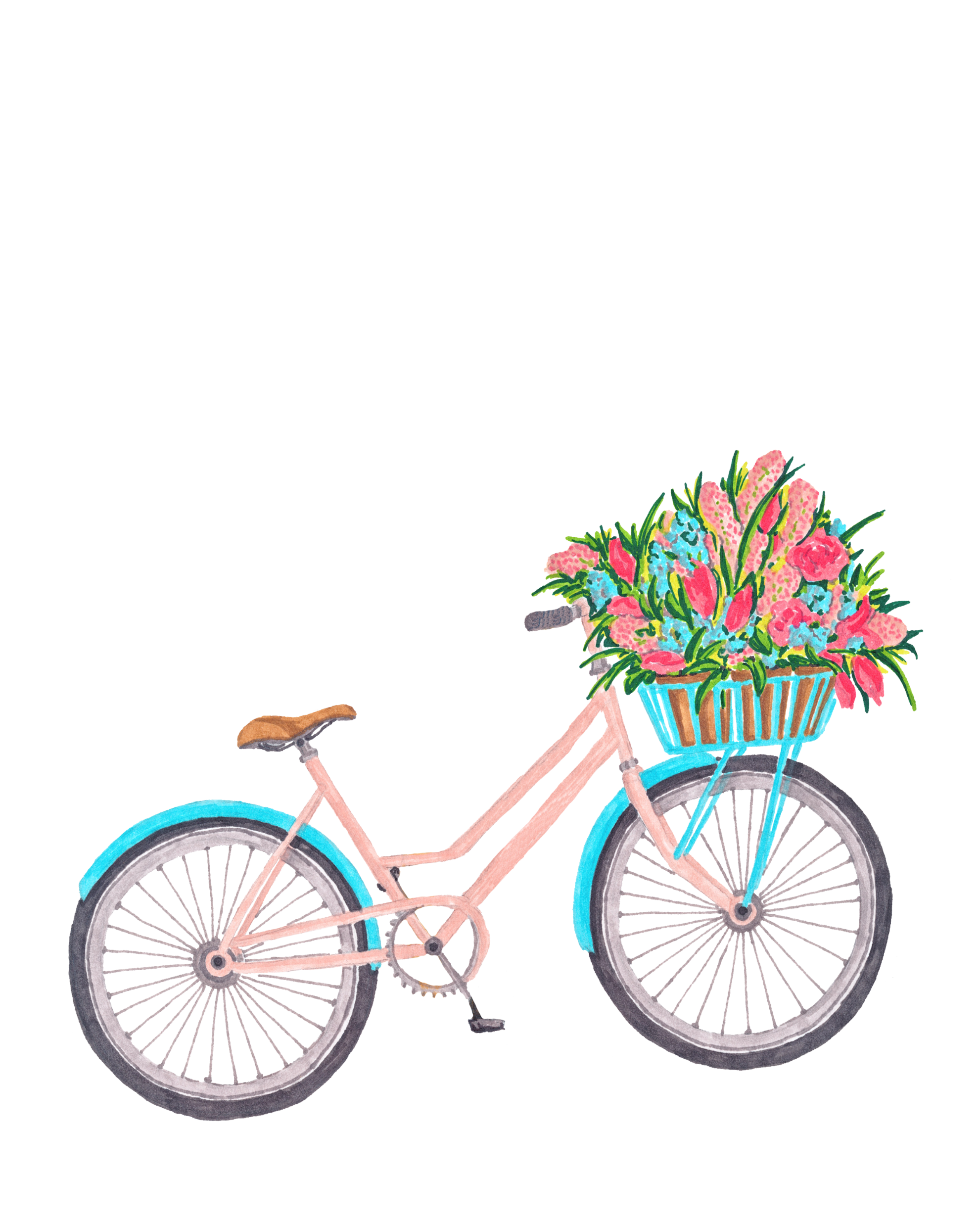 المفردات /
التمثيل بالخطوط
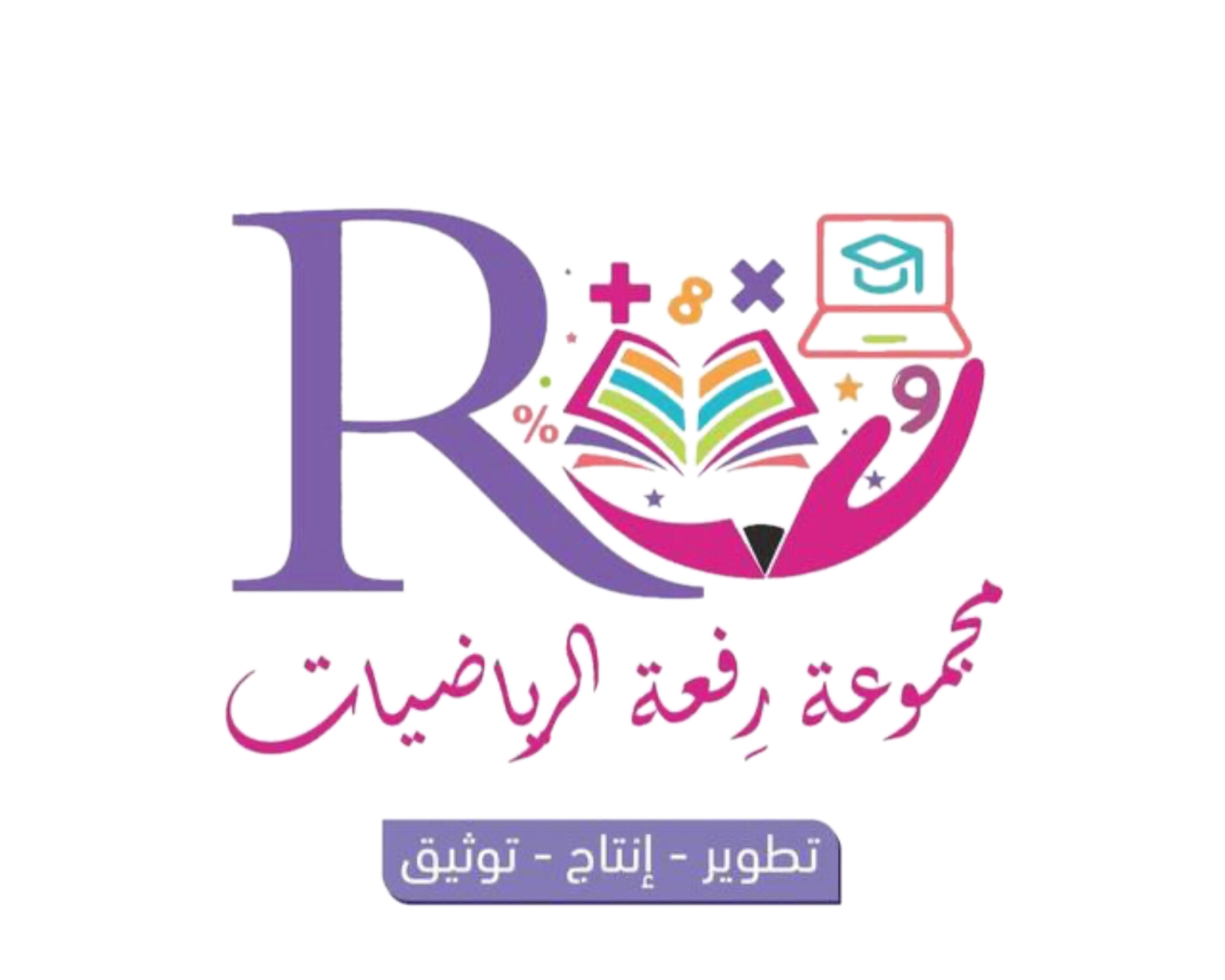 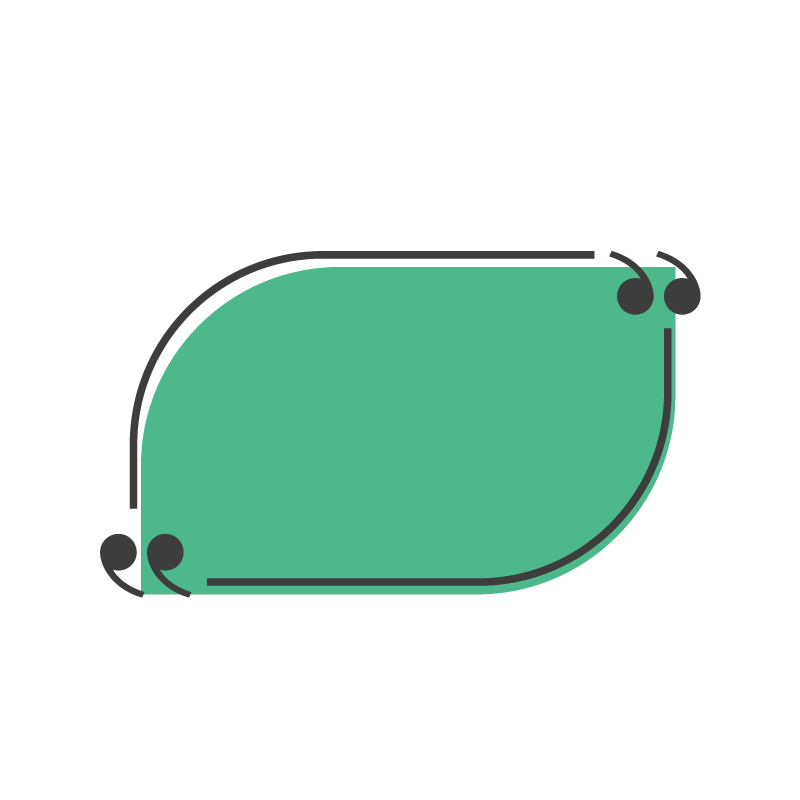 تمهيد
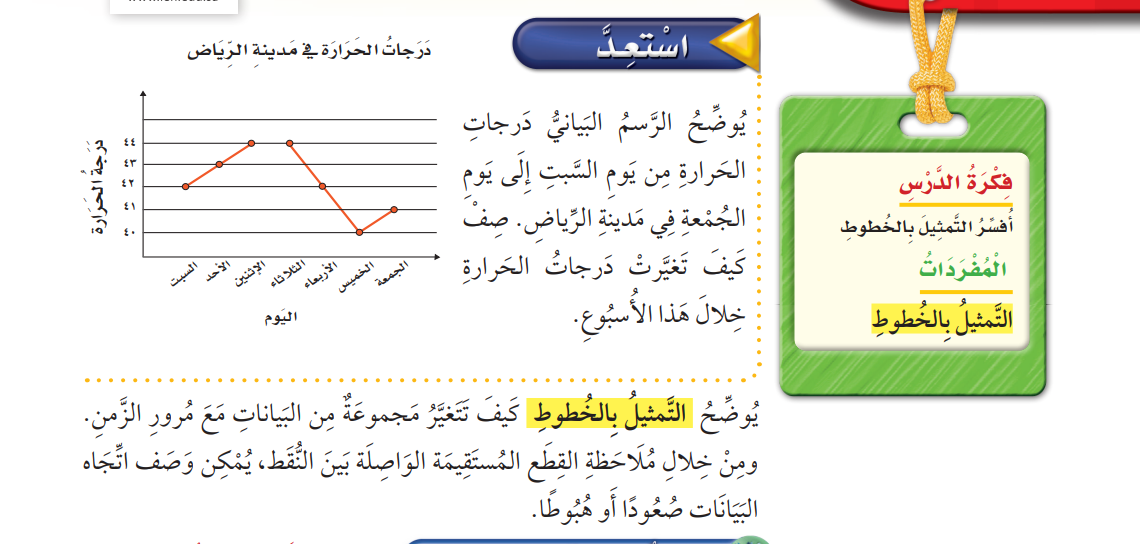 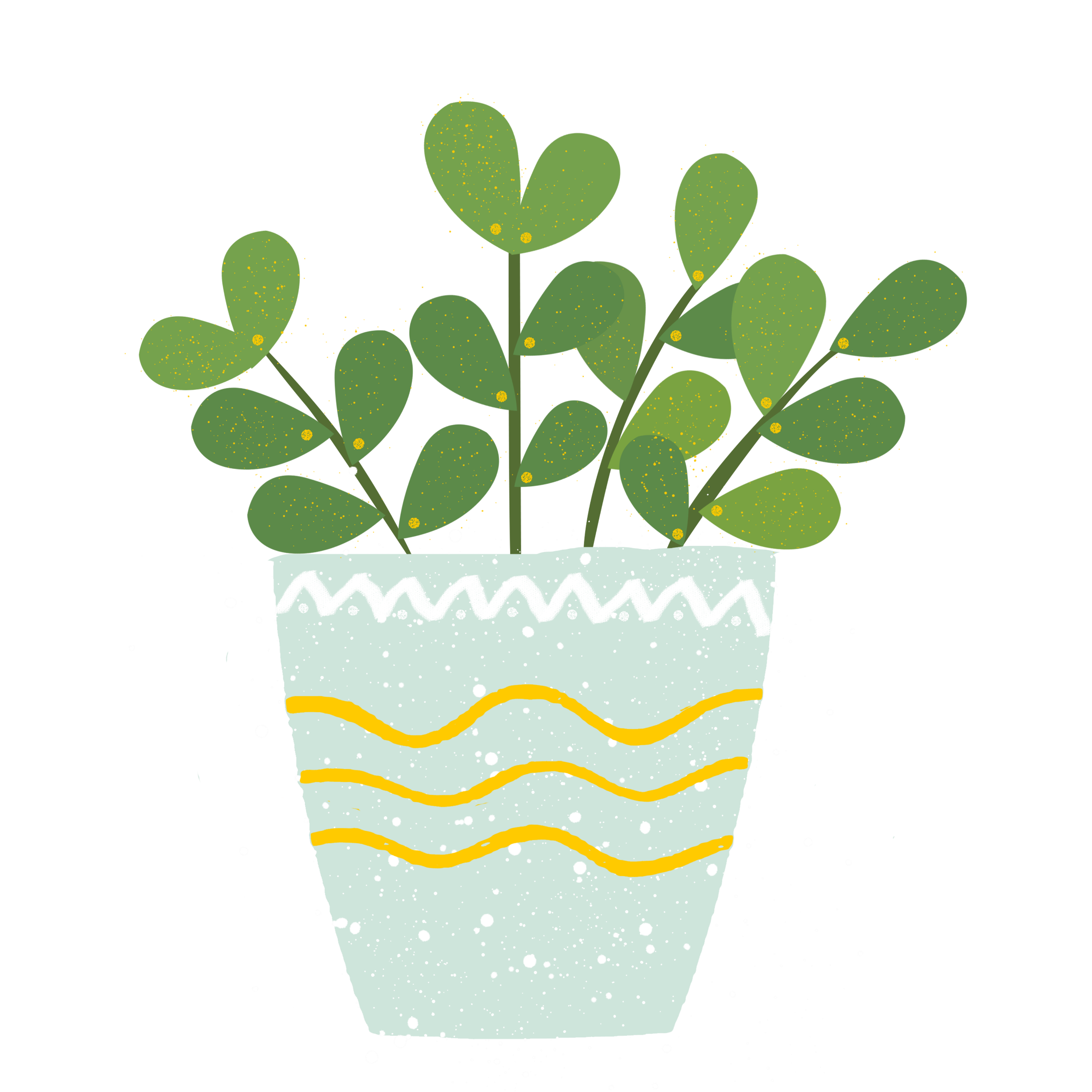 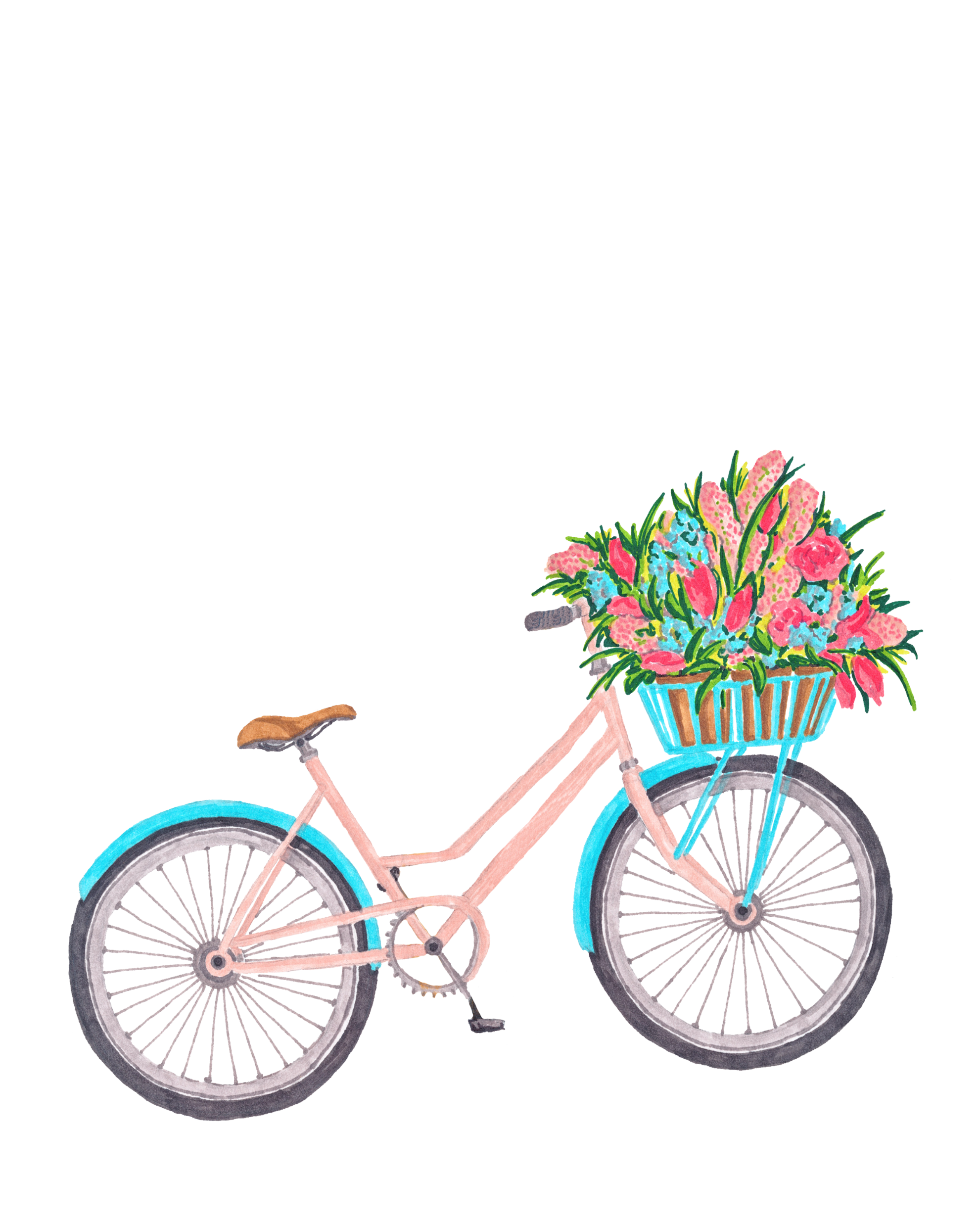 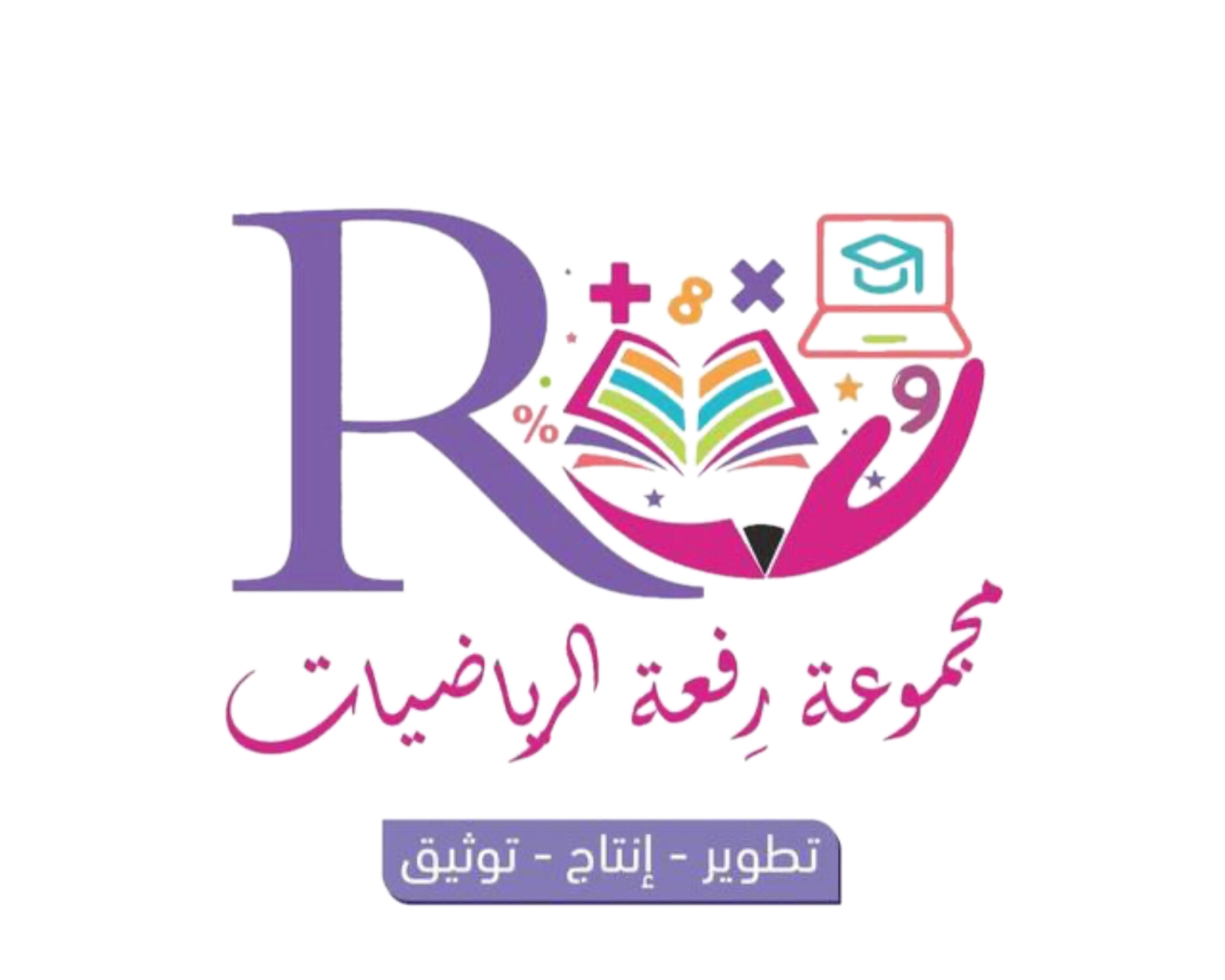 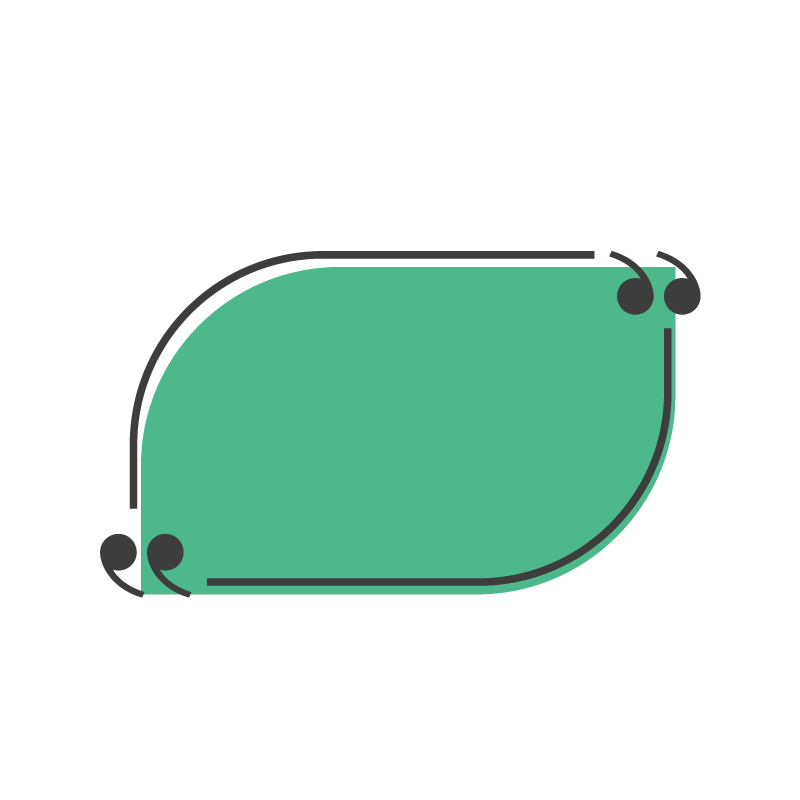 المفردات
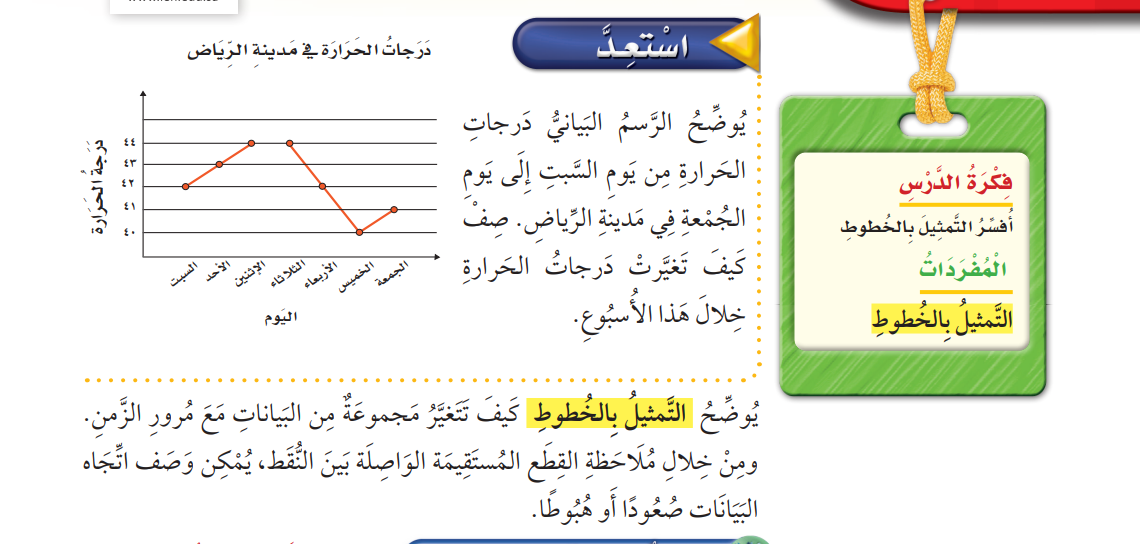 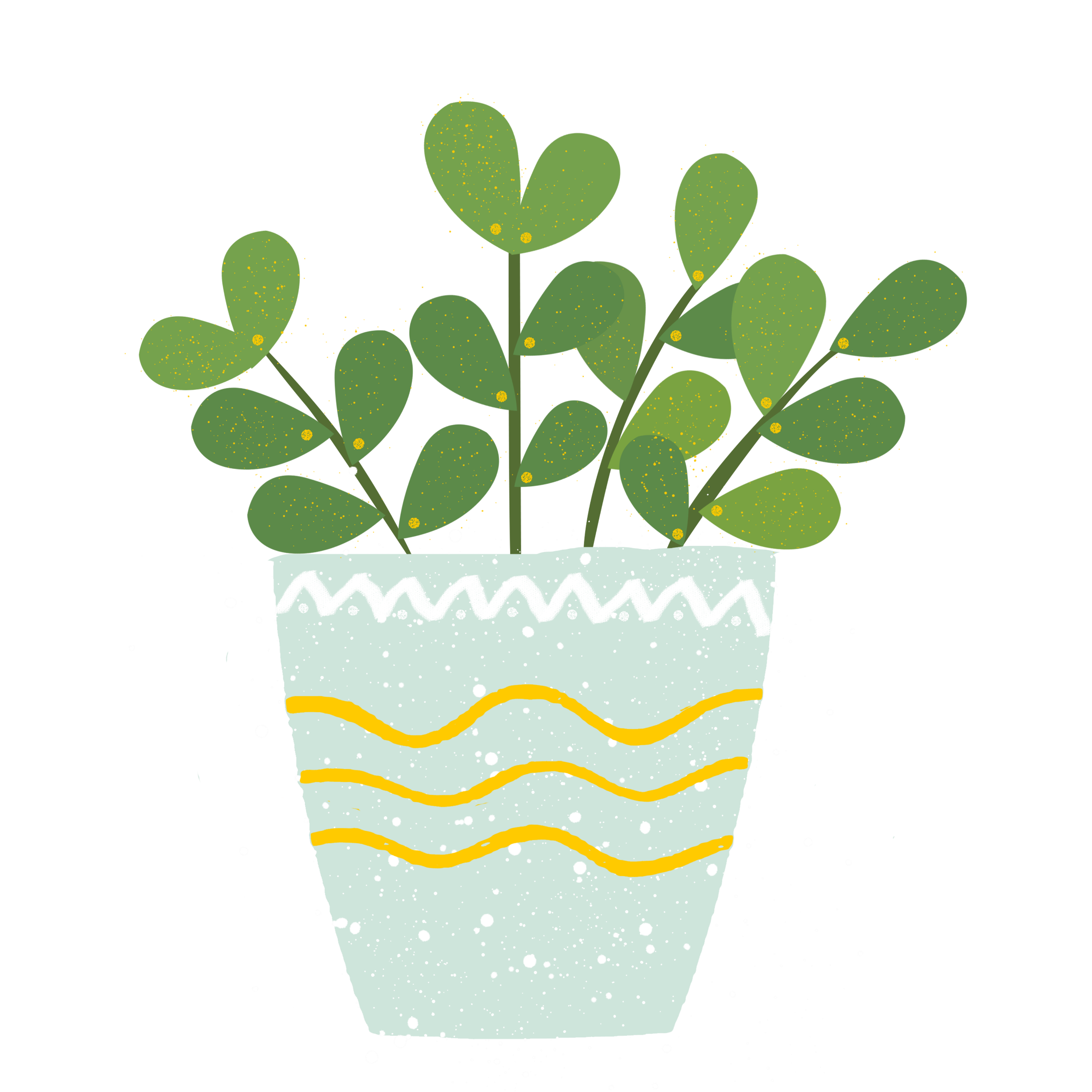 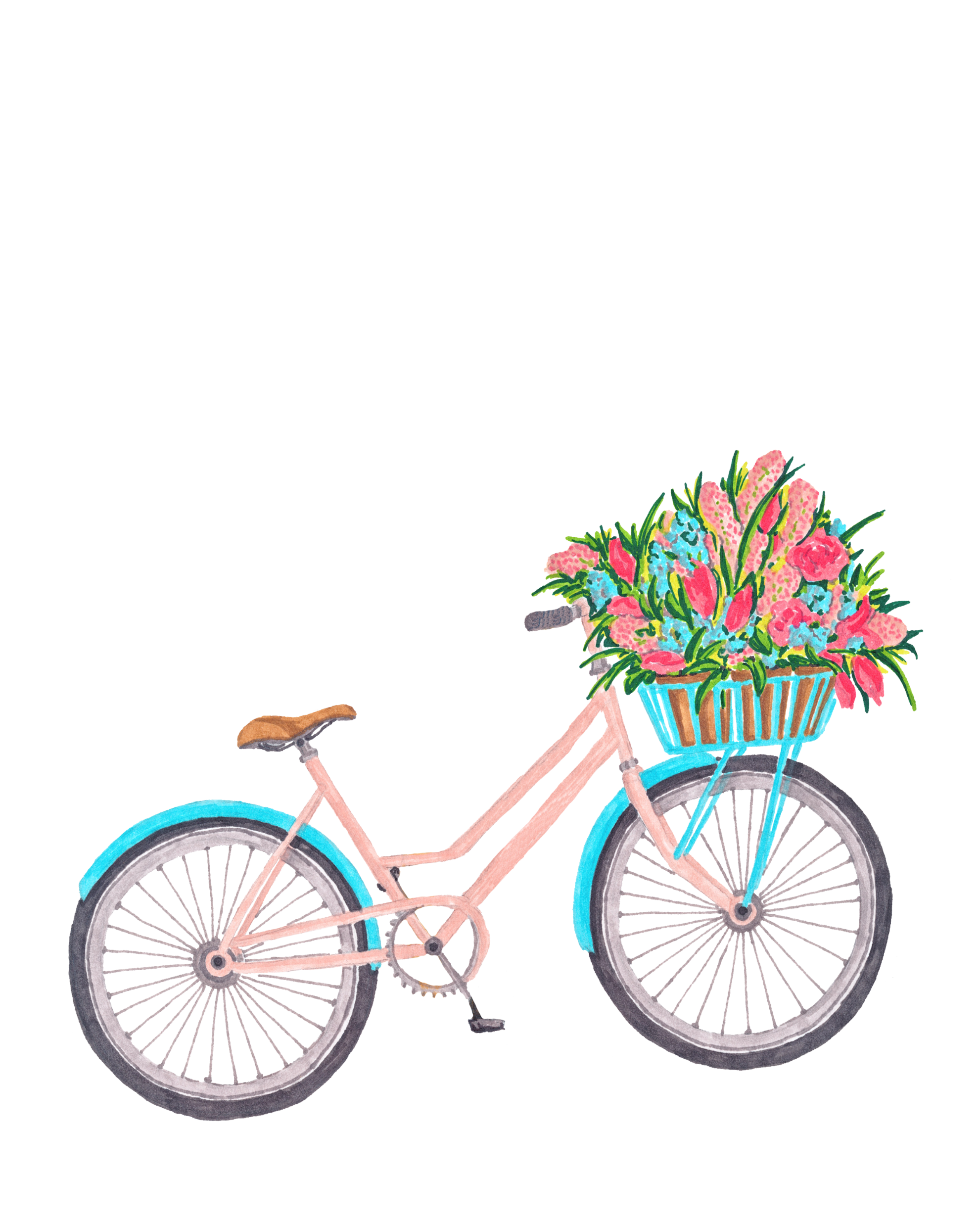 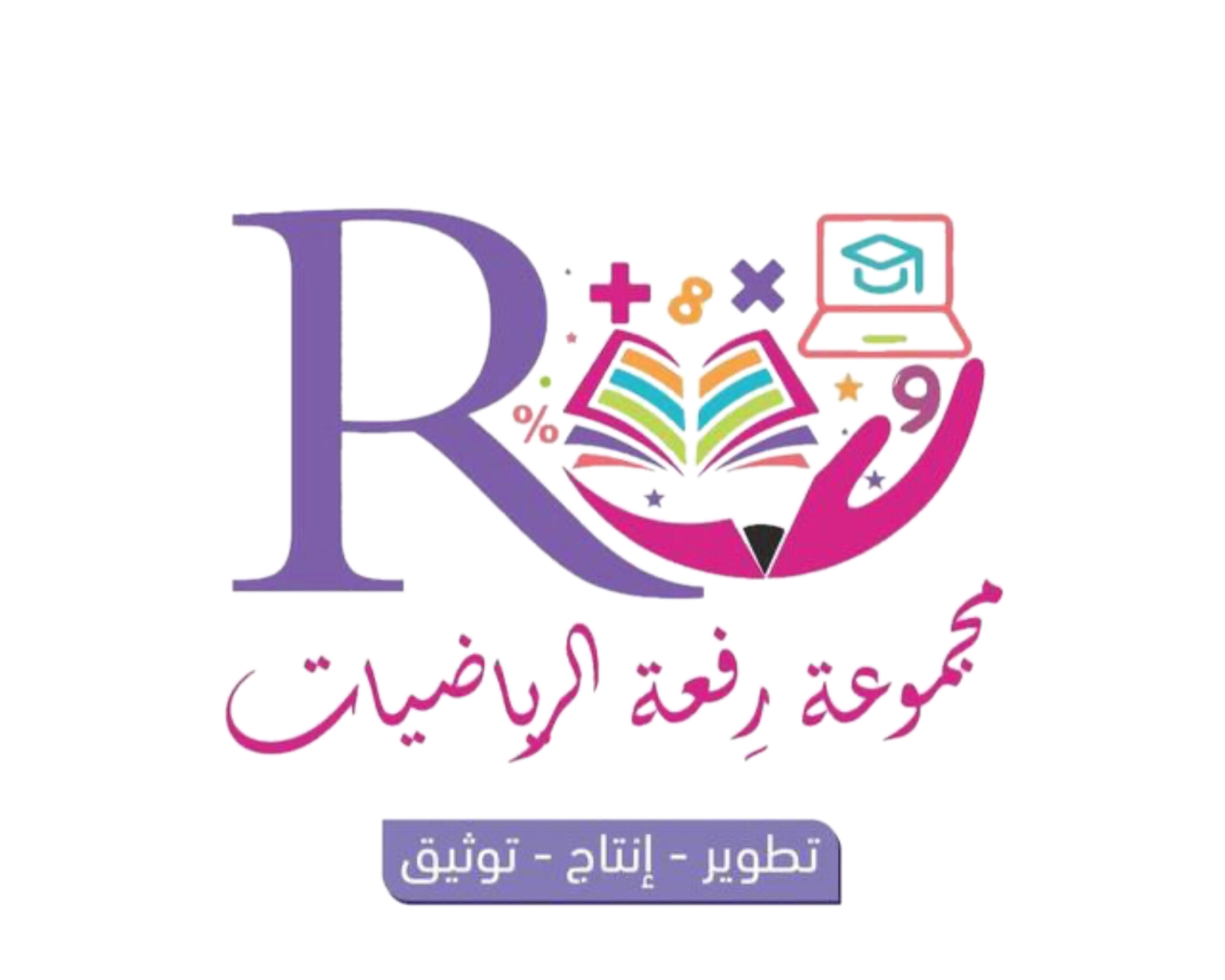 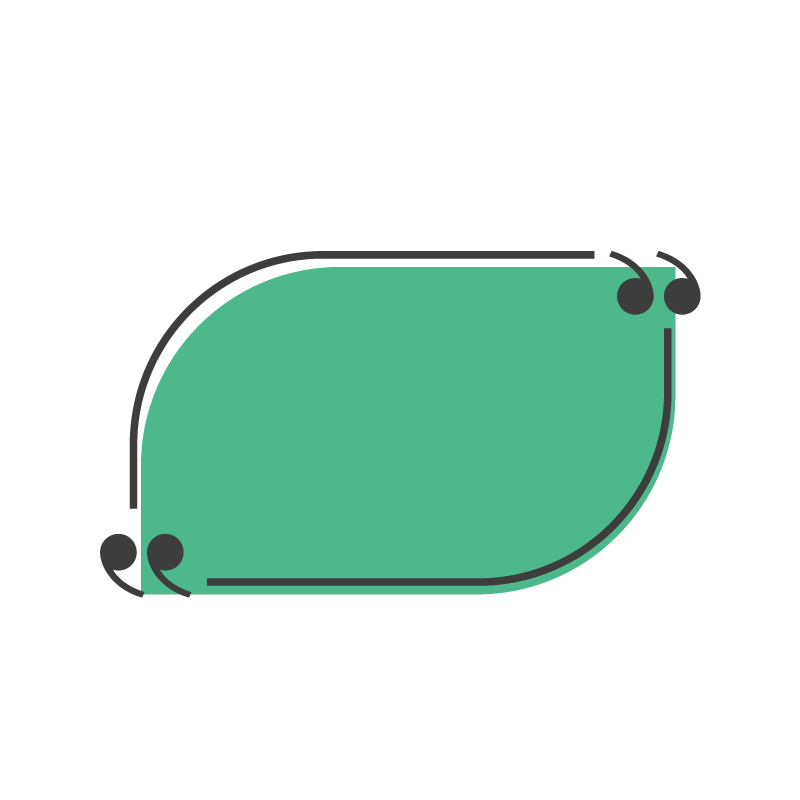 تفسير التمثيل بالخطوط
تدريس
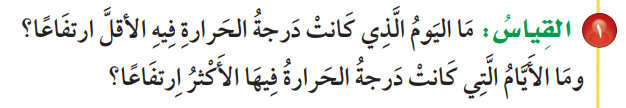 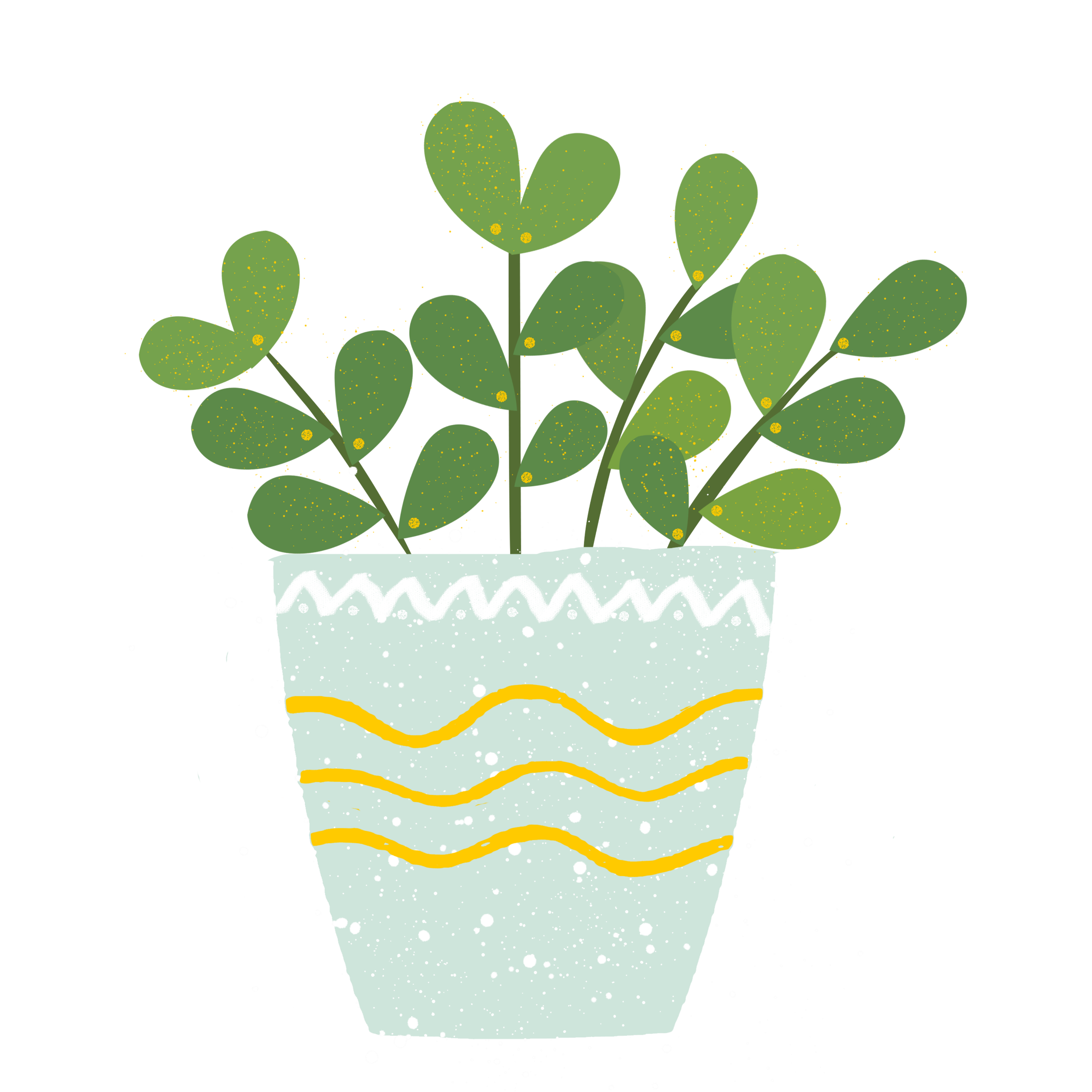 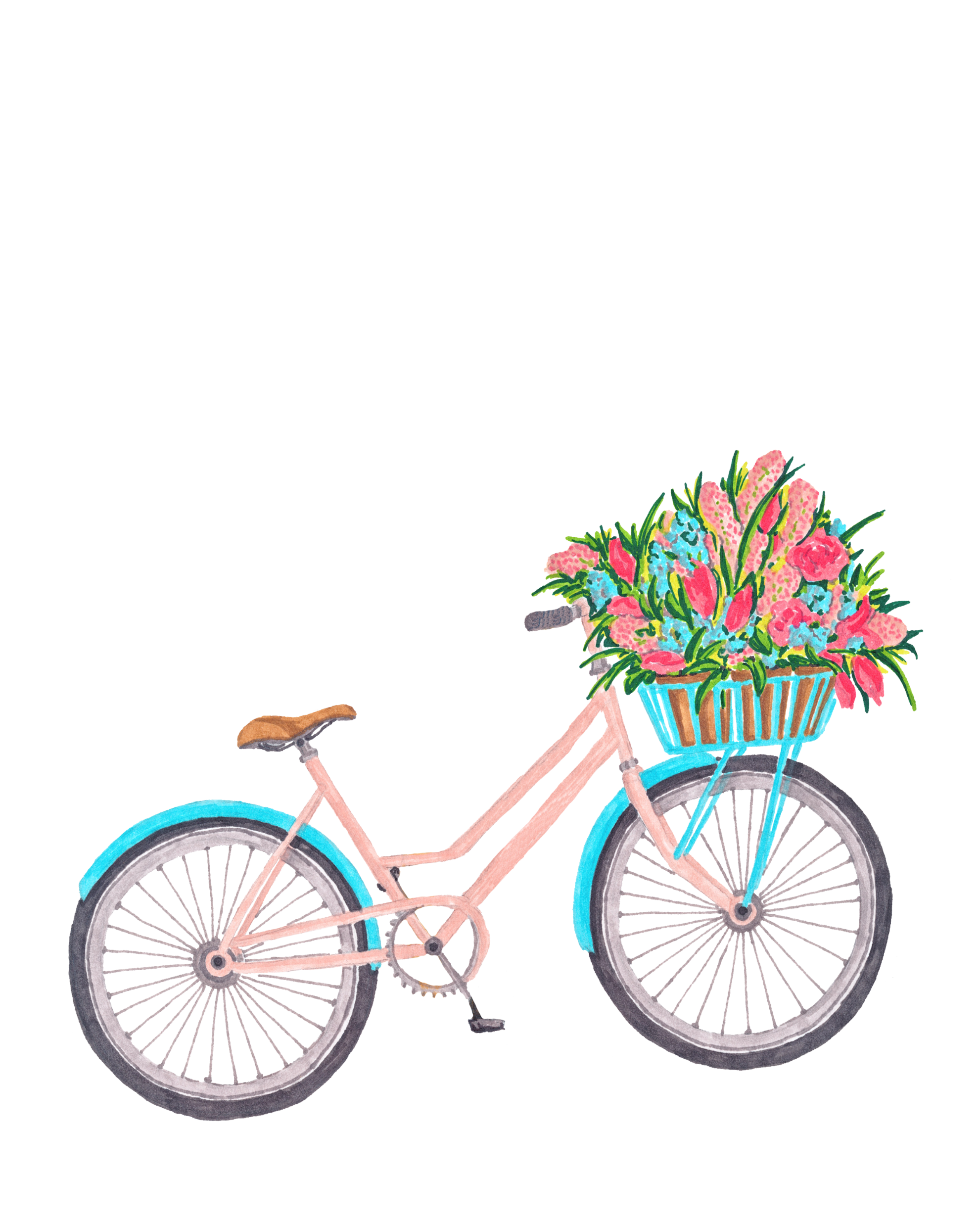 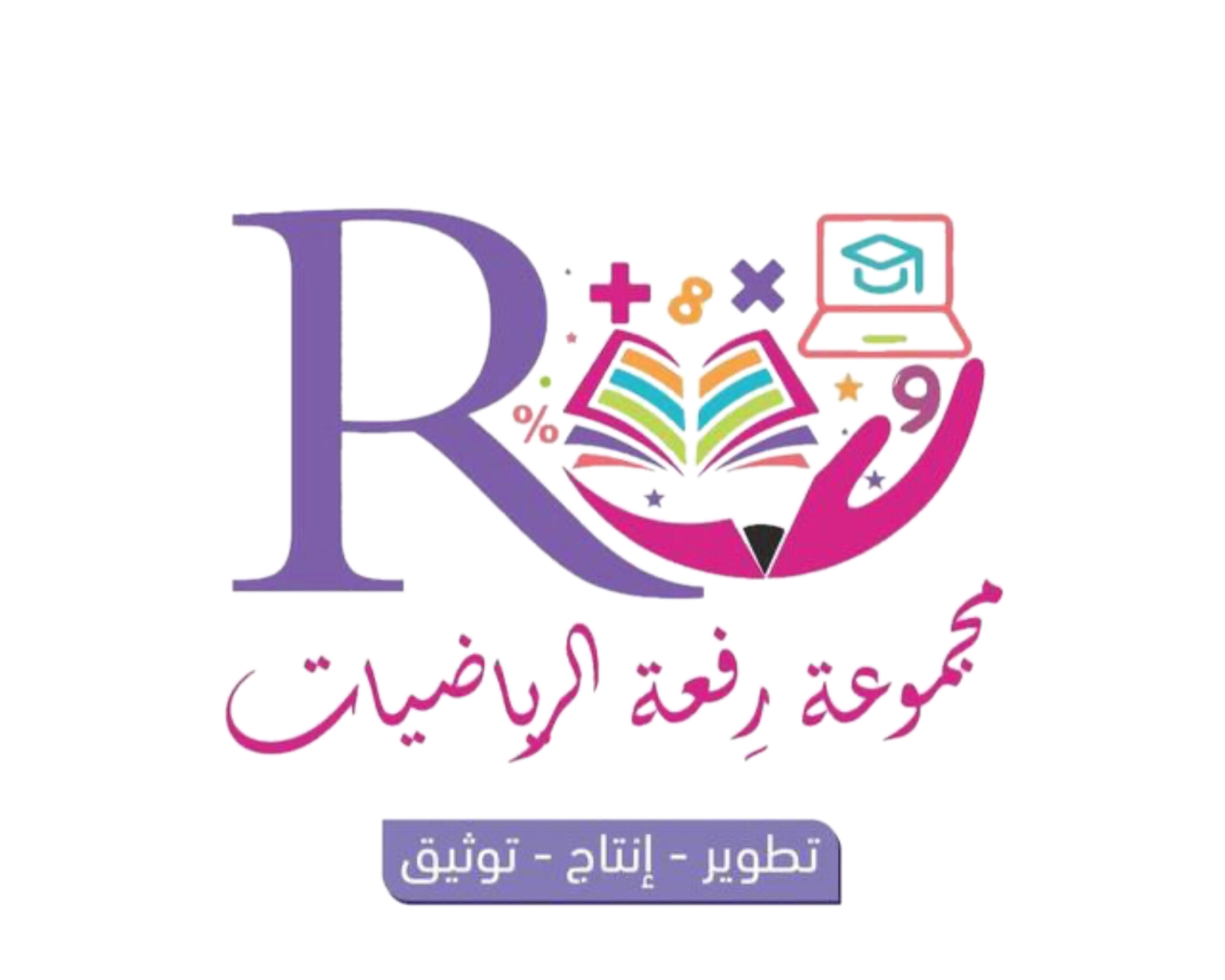 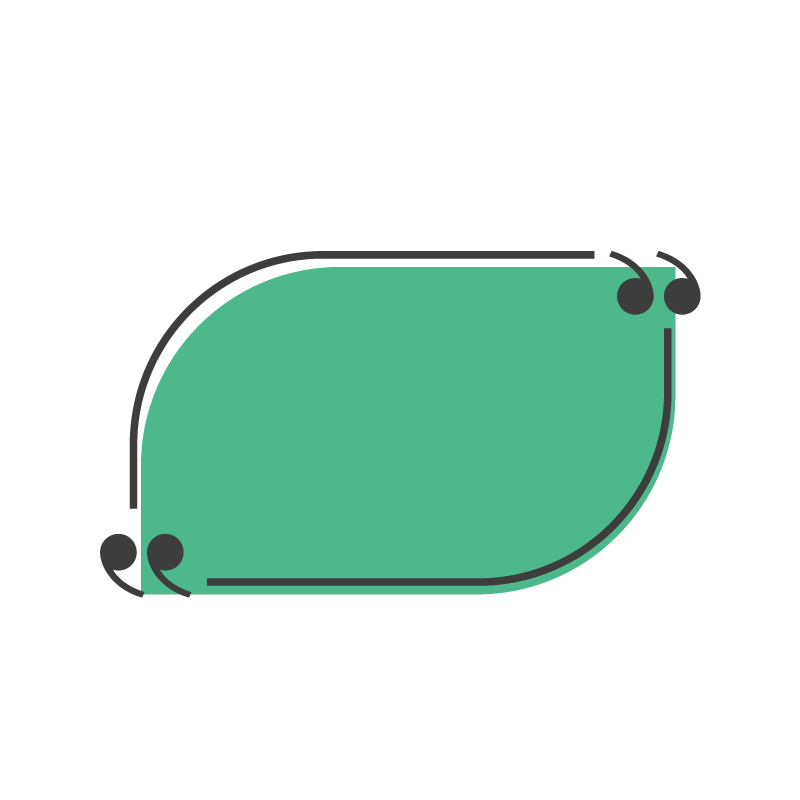 أستعمل التمثيل بالخطوط في الشكل المجاور للإجابة عن الأسئلة من 1إلى 6 :
أتأكد
يوضح التمثيل بالخطوط عدد الطلاب الذين استقلوا الحافلة المدرسية على مدار بضعة أعوام .
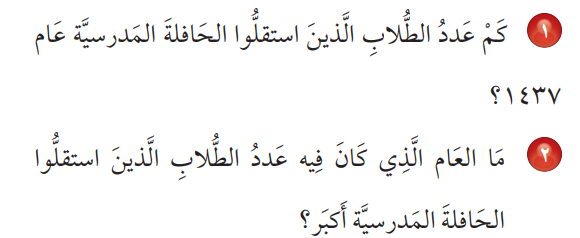 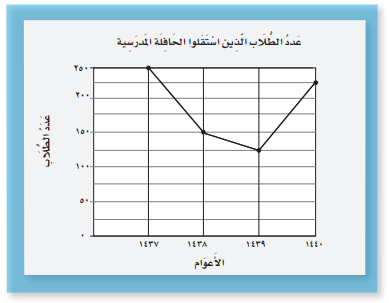 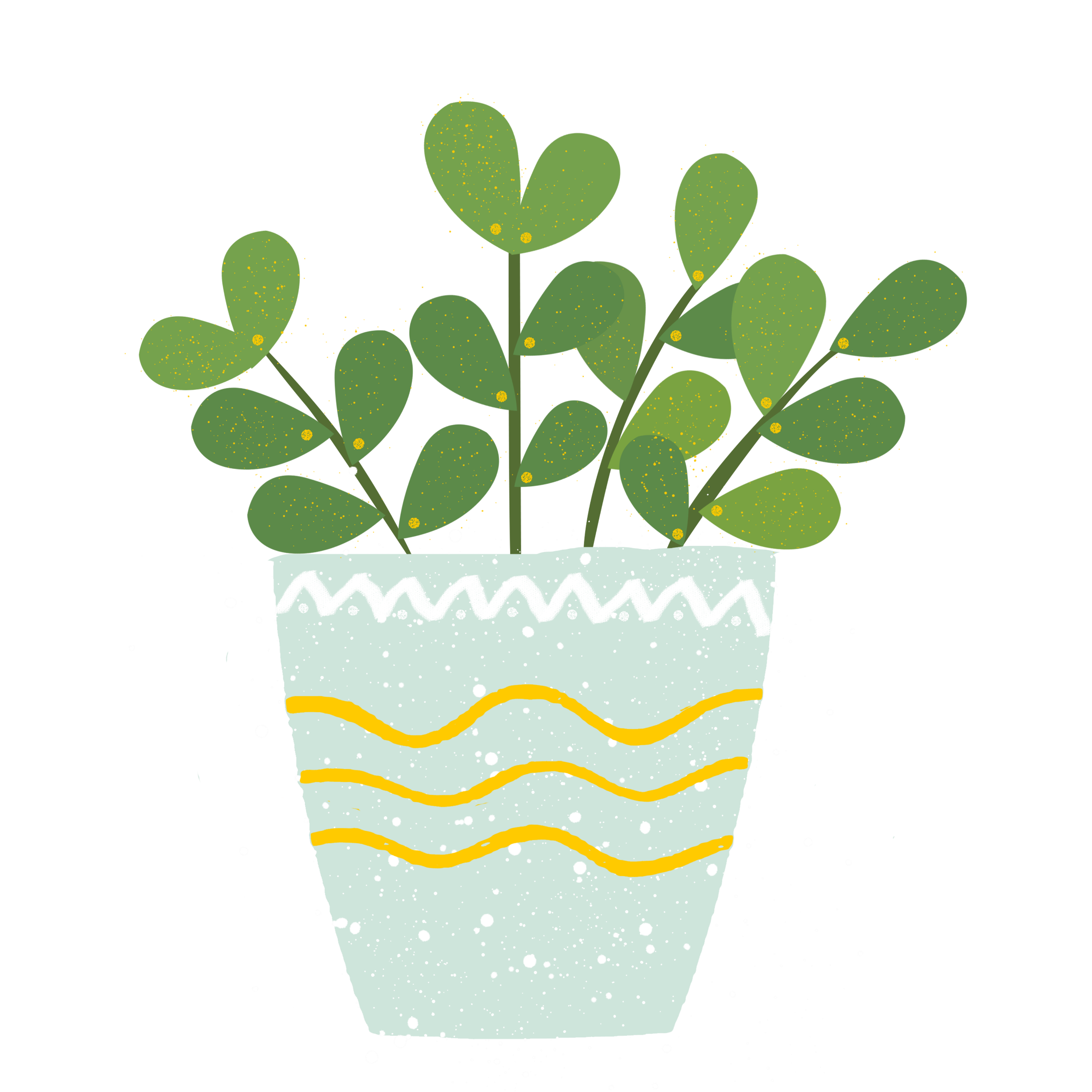 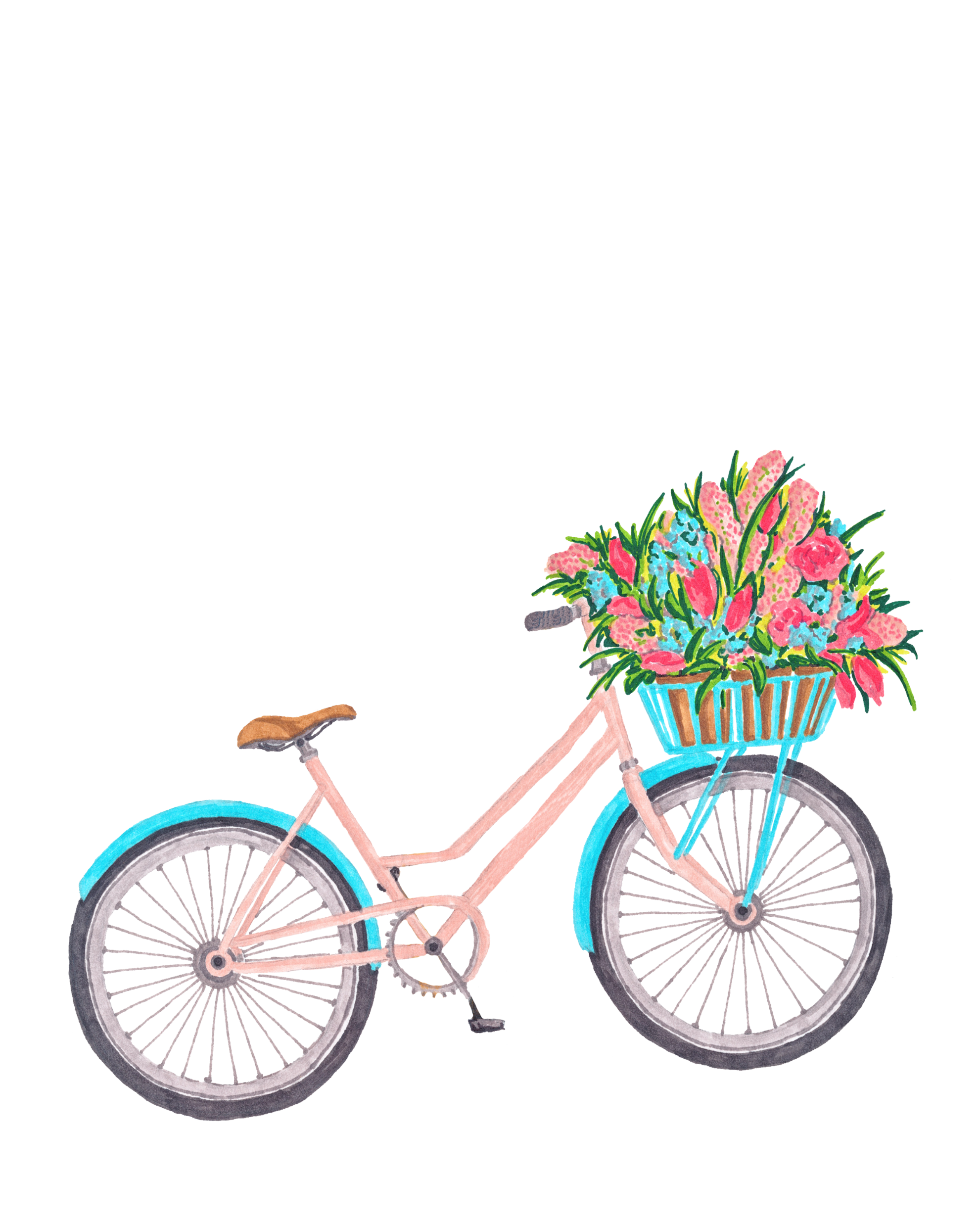 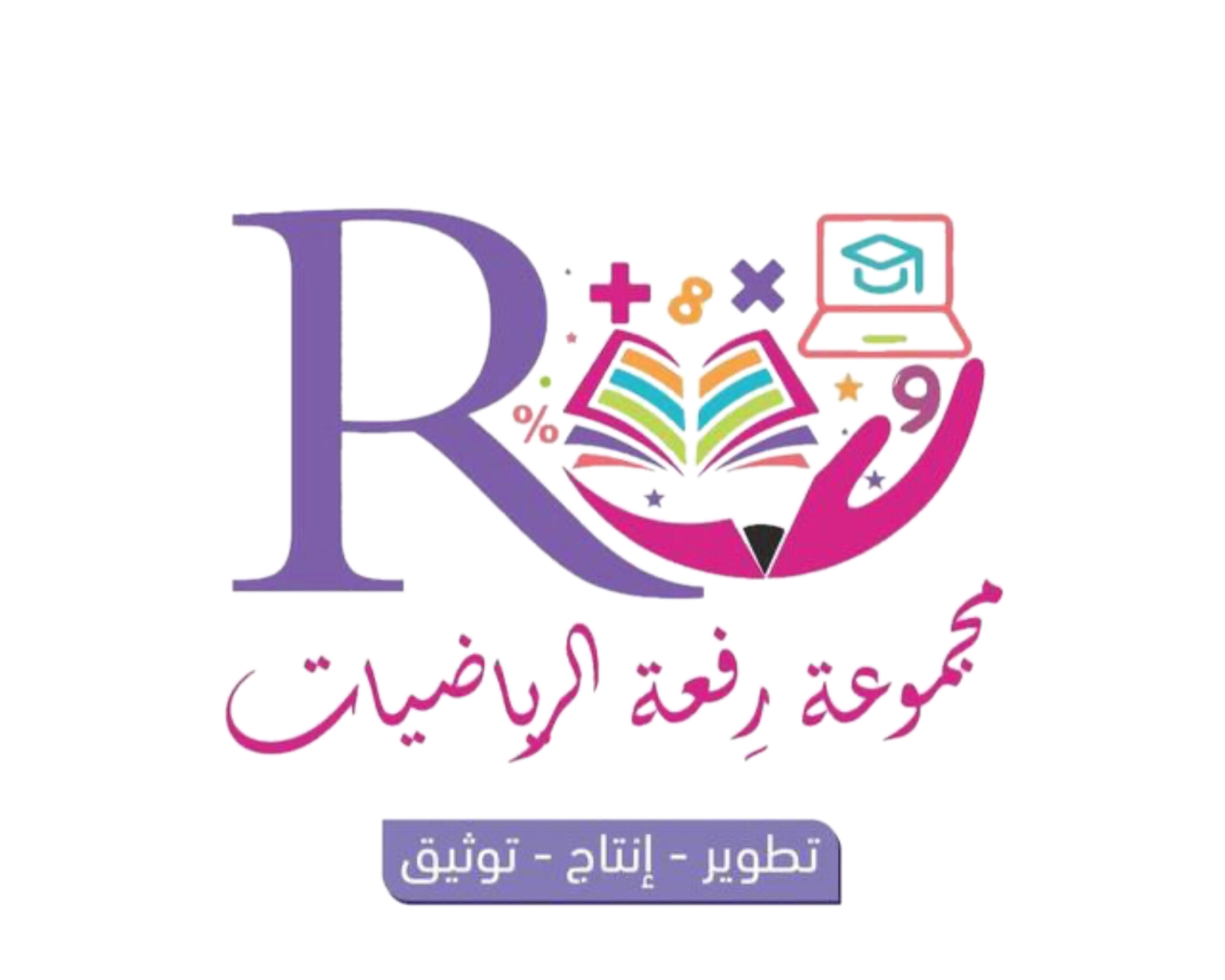 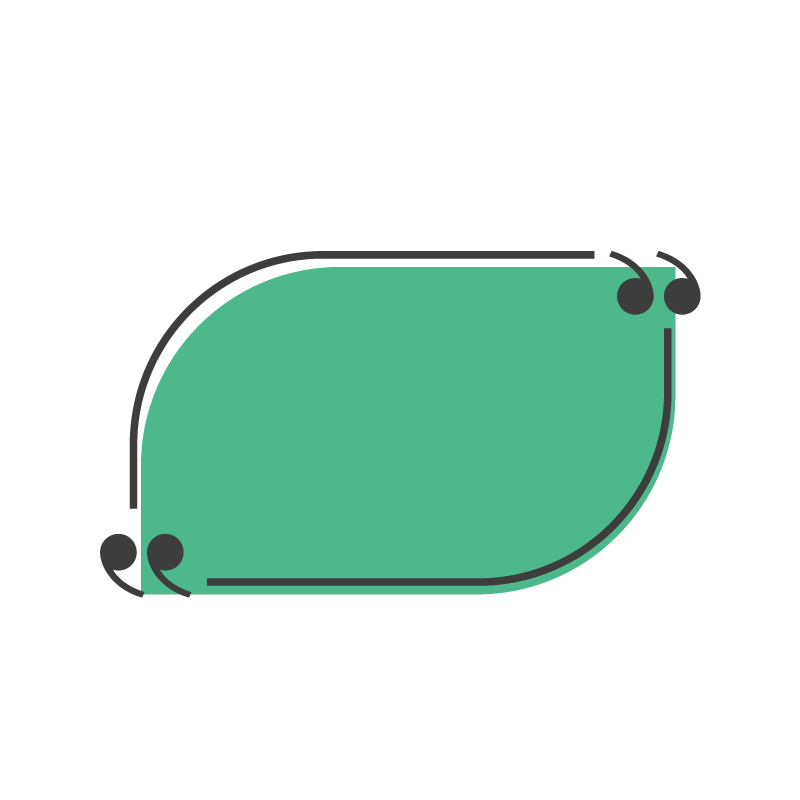 أستعمل التمثيل بالخطوط في الشكل المجاور للإجابة عن الأسئلة من 1إلى 6 :
أتأكد
يوضح التمثيل بالخطوط عدد الطلاب الذين استقلوا الحافلة المدرسية على مدار بضعة أعوام .
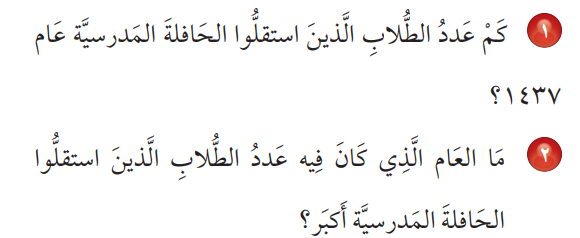 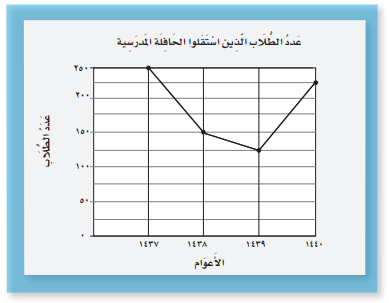 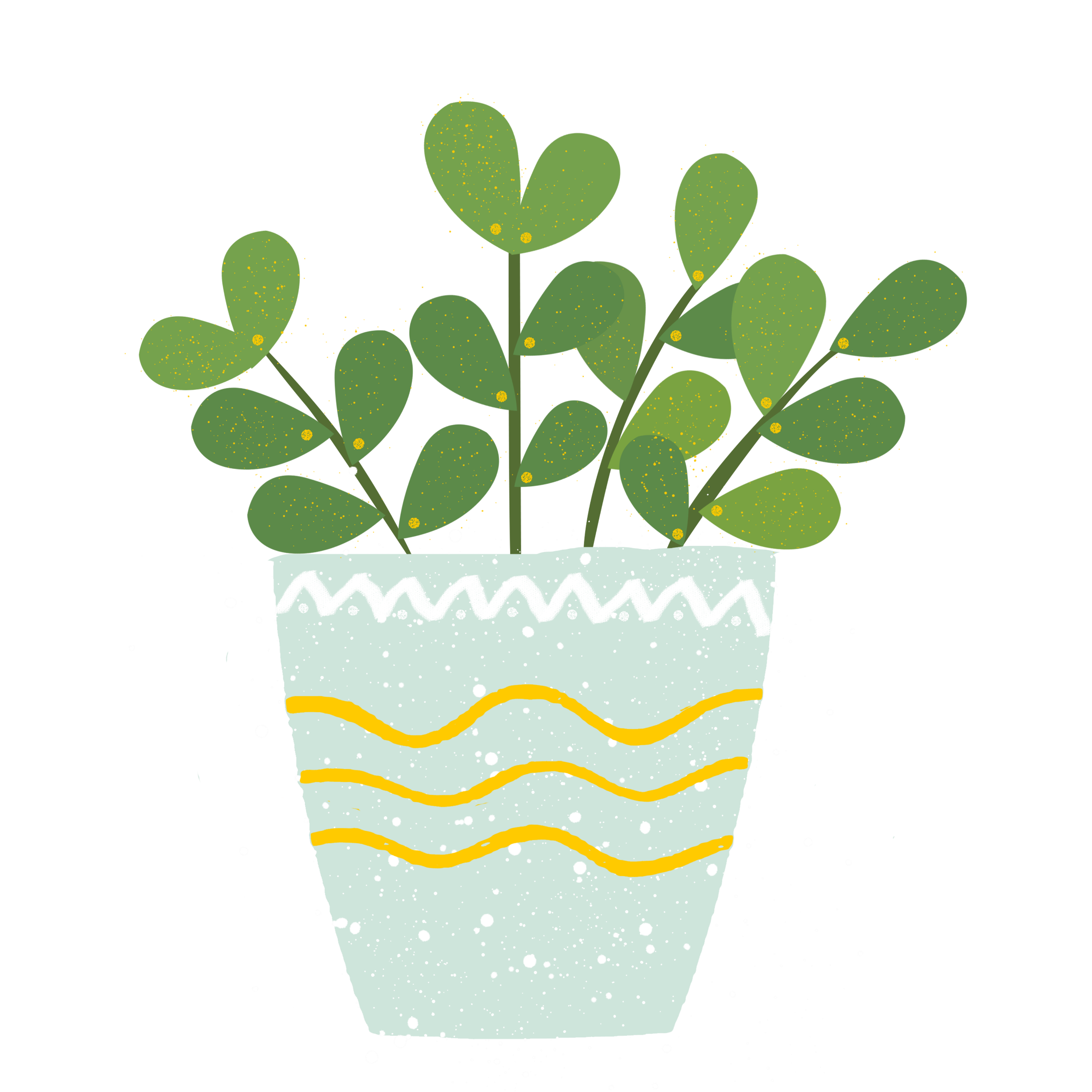 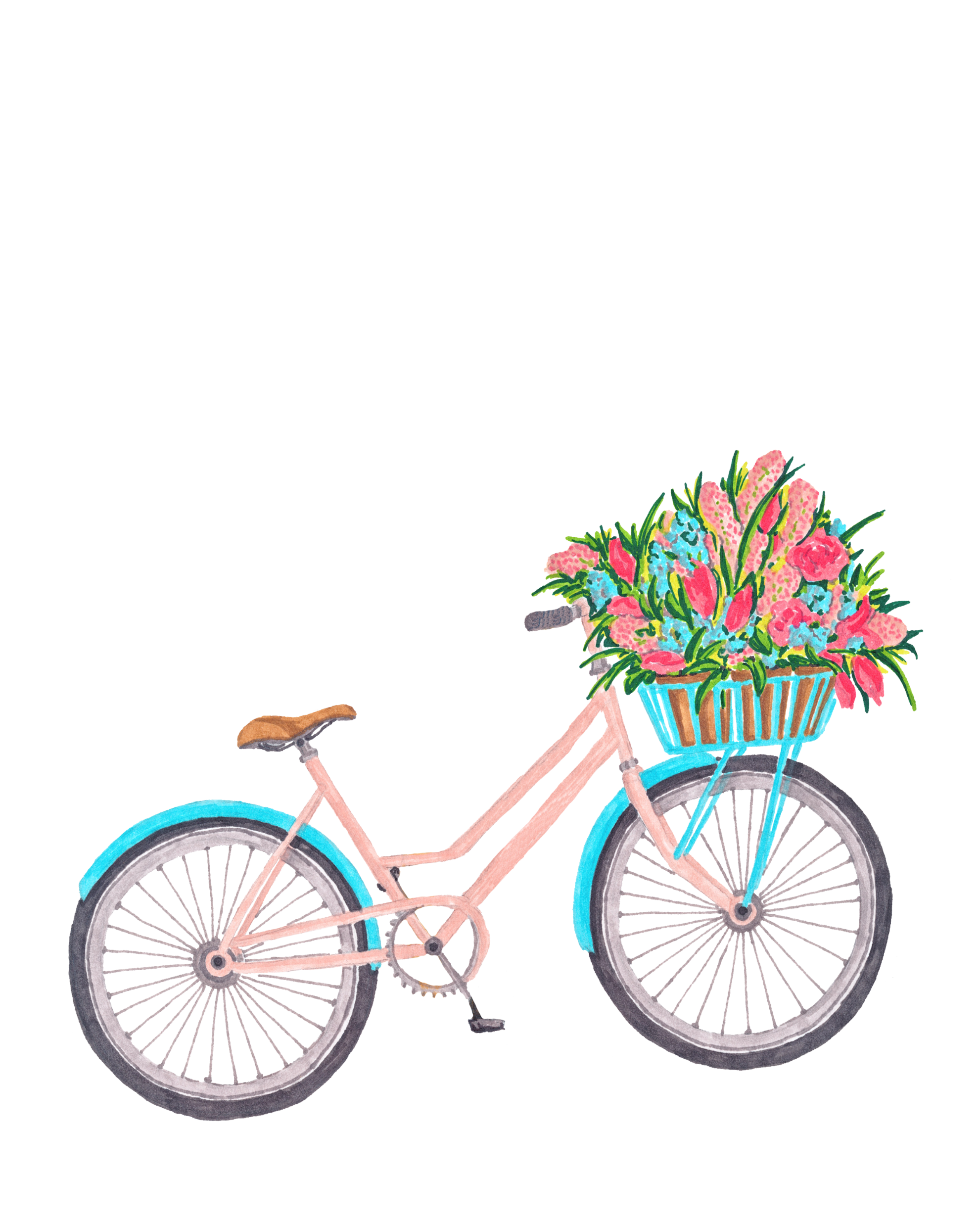 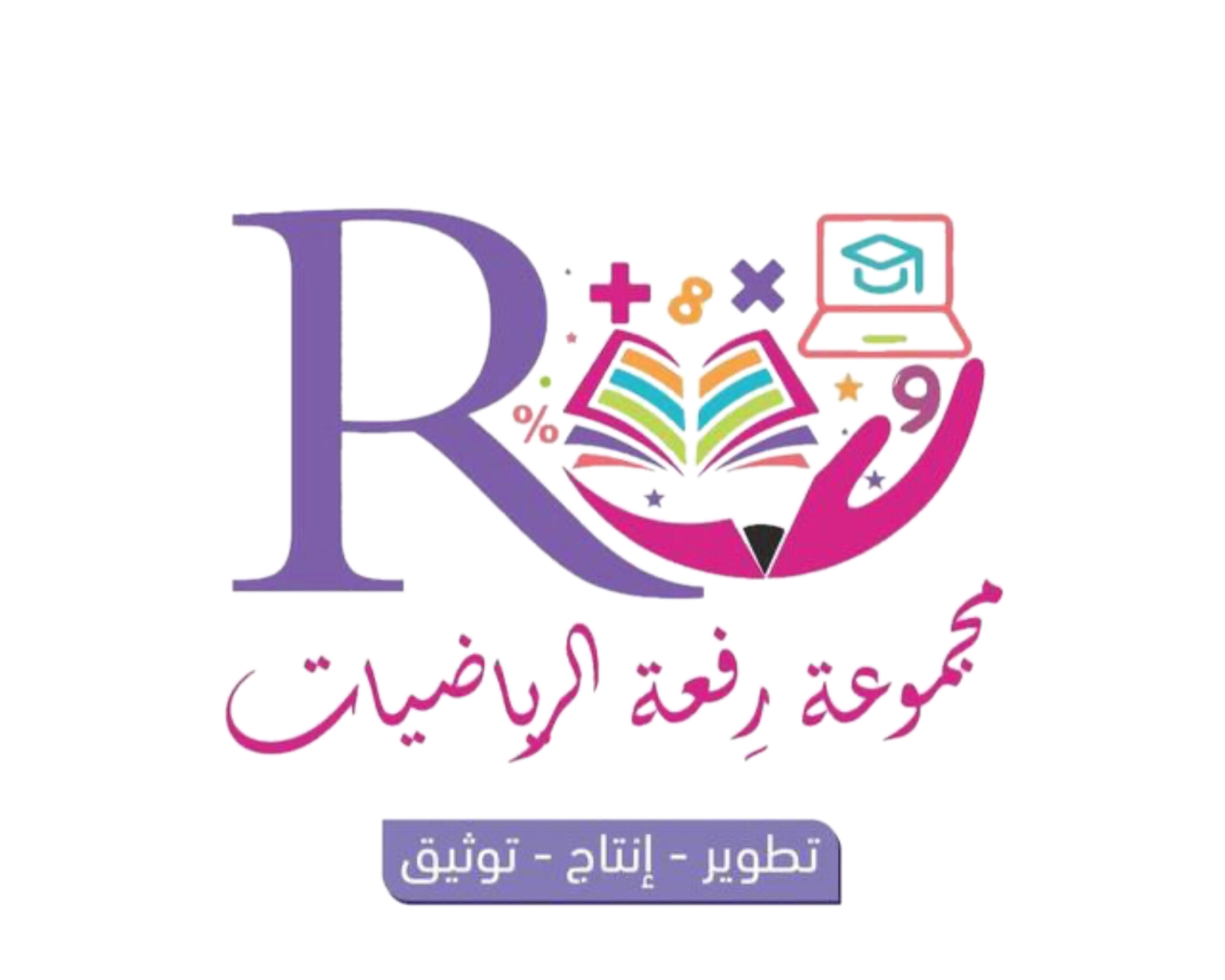 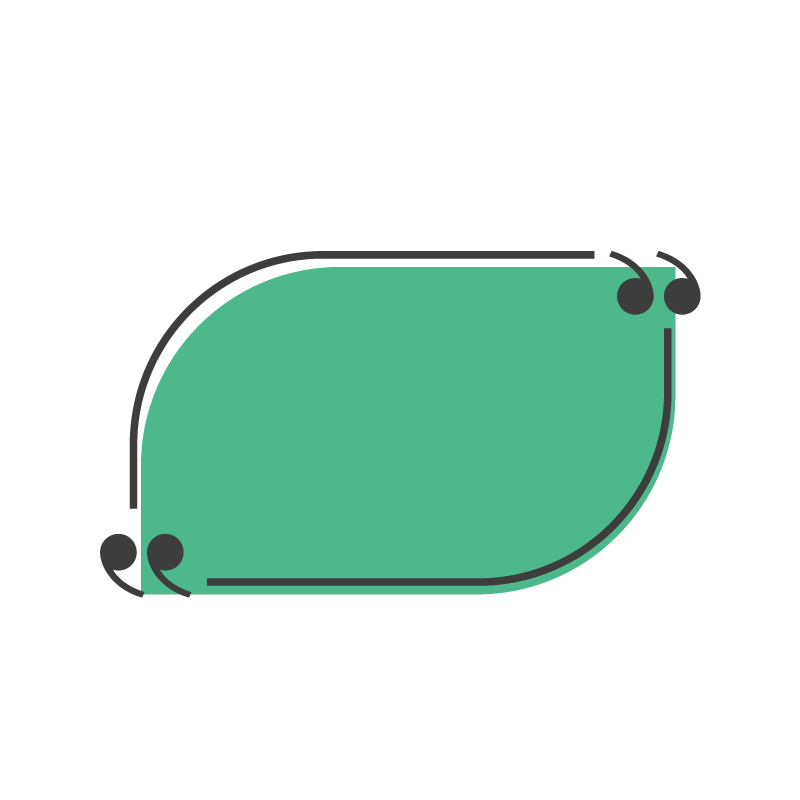 أستعمل التمثيل بالخطوط في الشكل المجاور للإجابة عن الأسئلة من 1إلى 6 :
أتأكد
يوضح التمثيل بالخطوط عدد الطلاب الذين استقلوا الحافلة المدرسية على مدار بضعة أعوام .
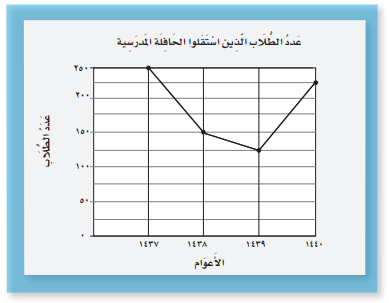 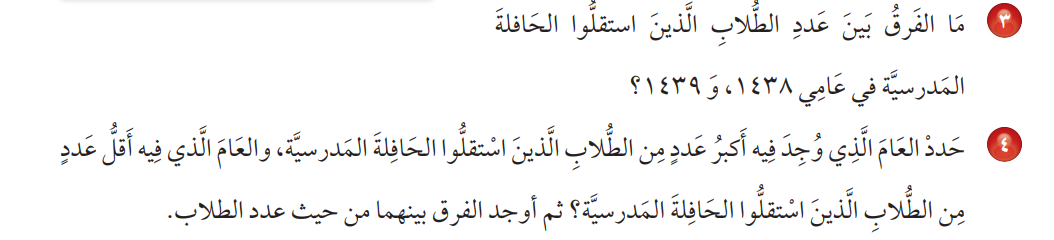 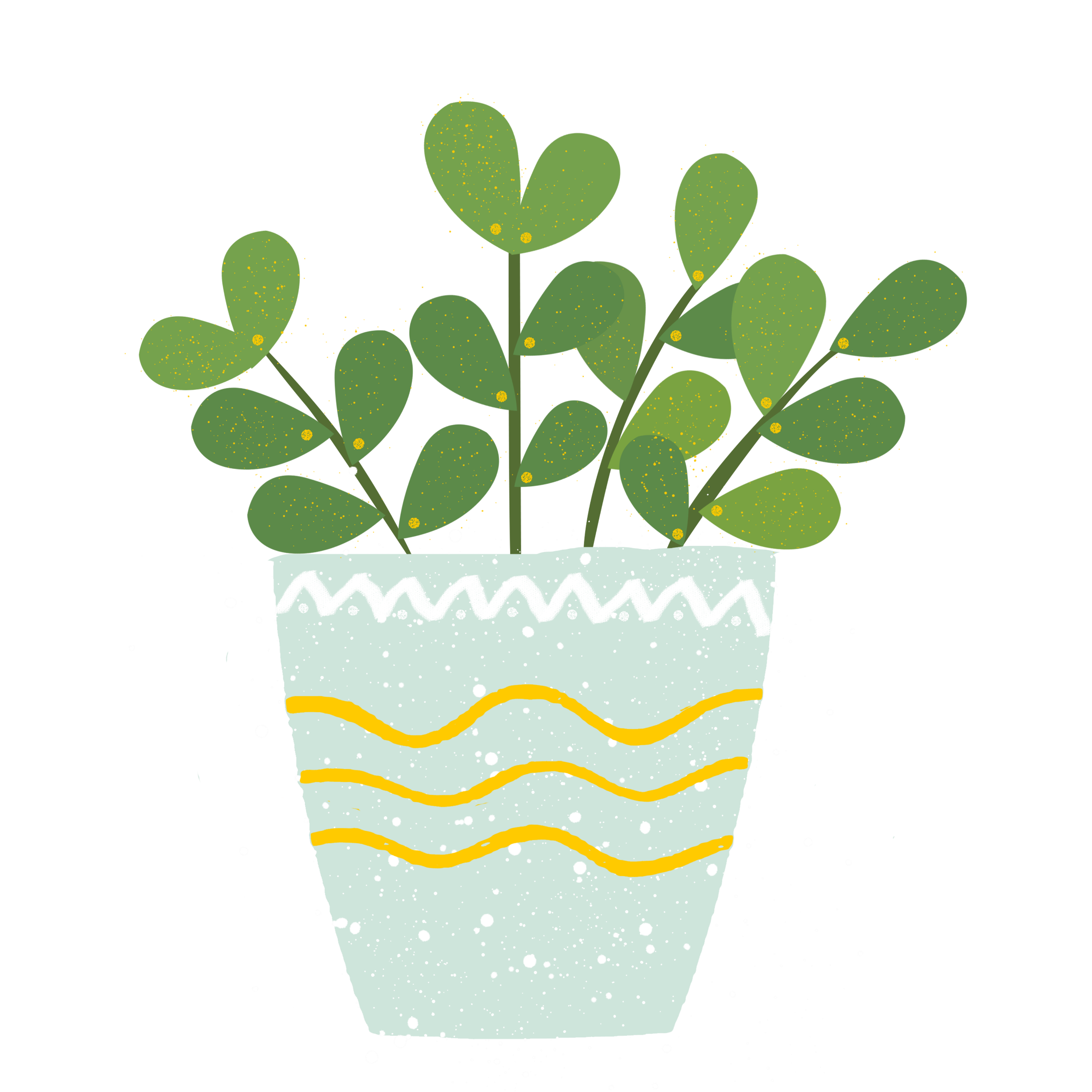 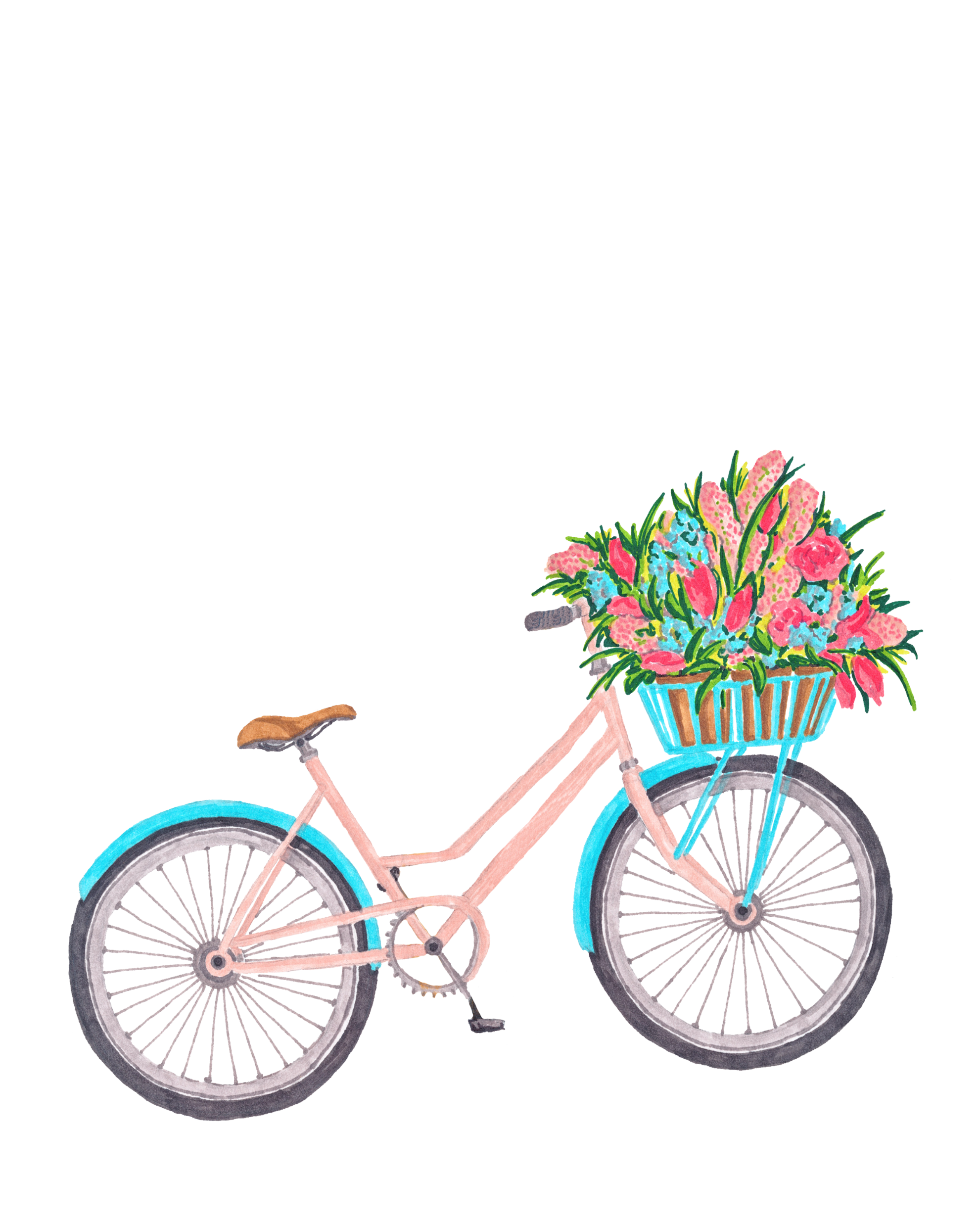 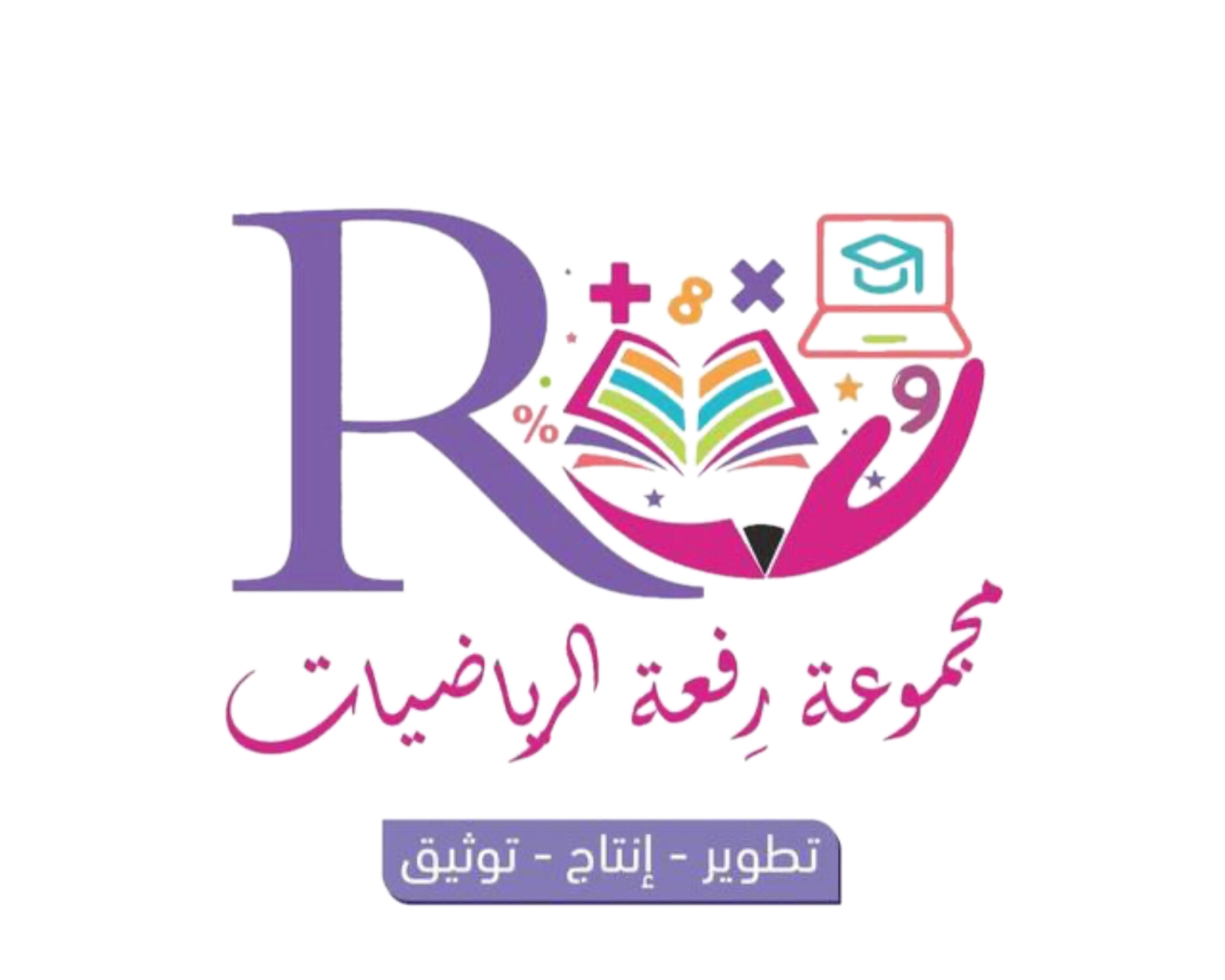 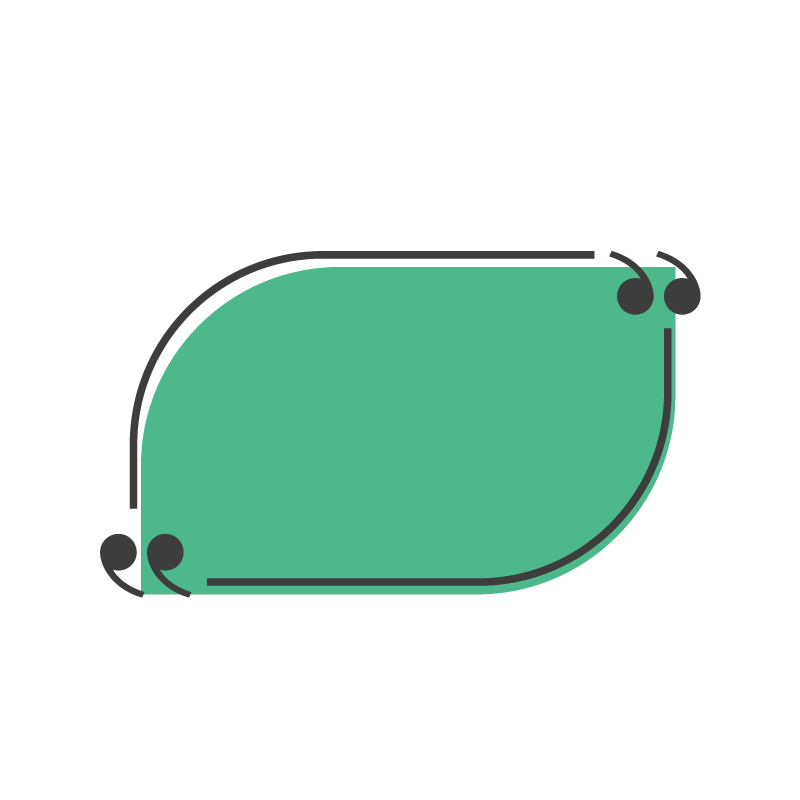 أستعمل التمثيل بالخطوط في الشكل المجاور للإجابة عن الأسئلة من 1إلى 6 :
أتأكد
يوضح التمثيل بالخطوط عدد الطلاب الذين استقلوا الحافلة المدرسية على مدار بضعة أعوام .
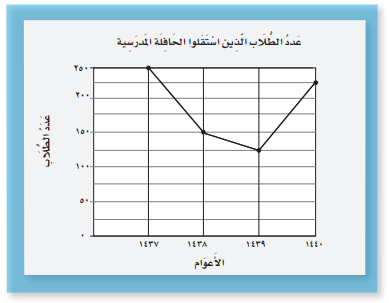 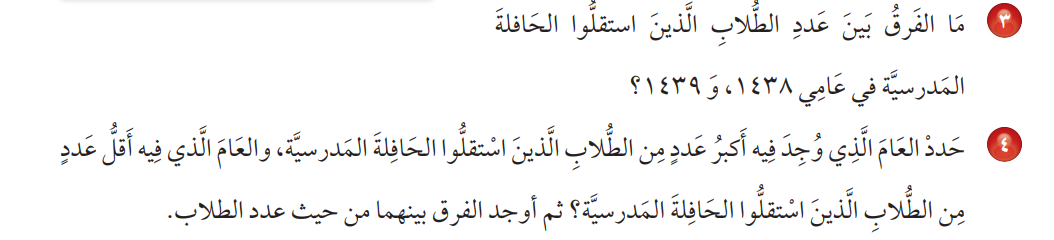 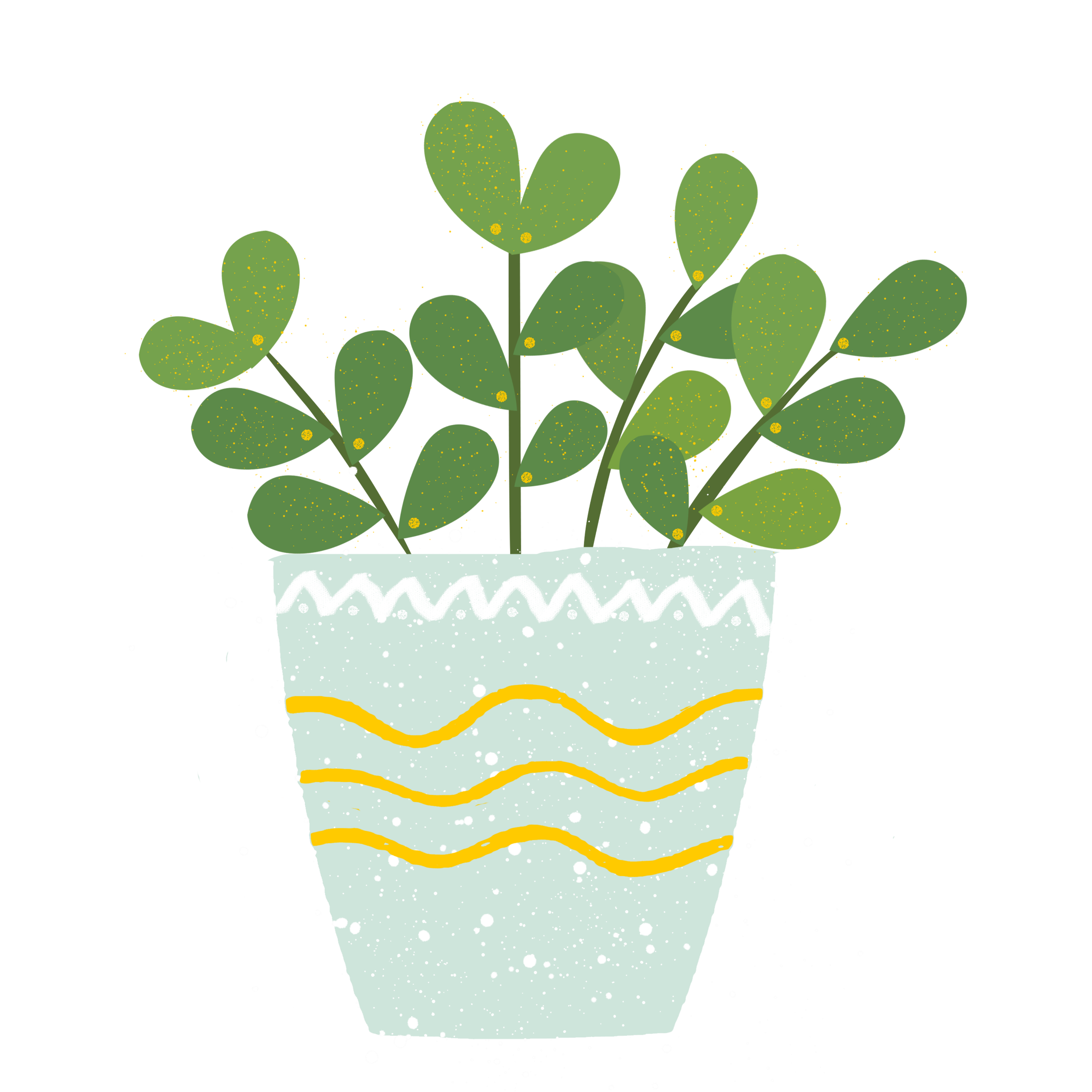 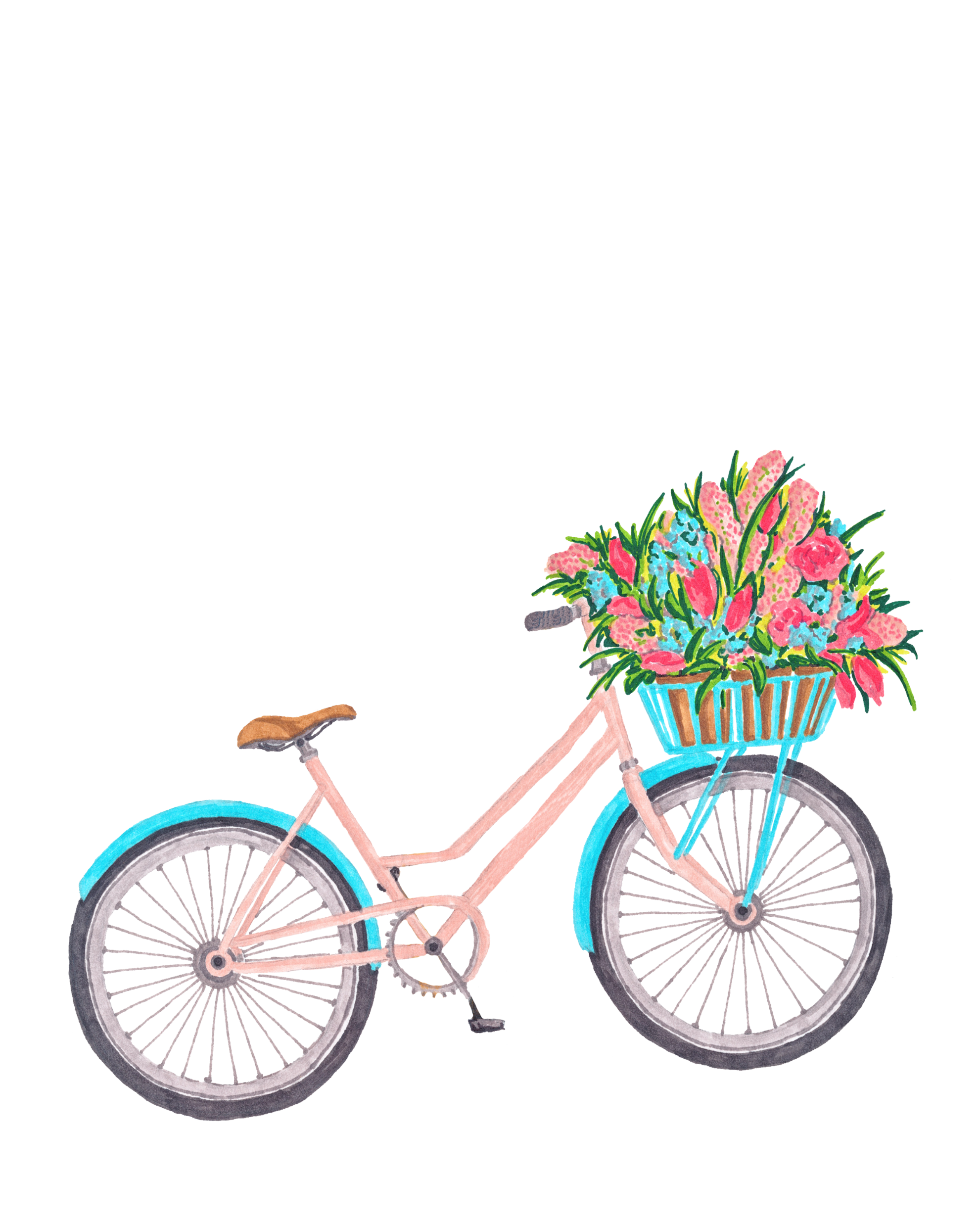 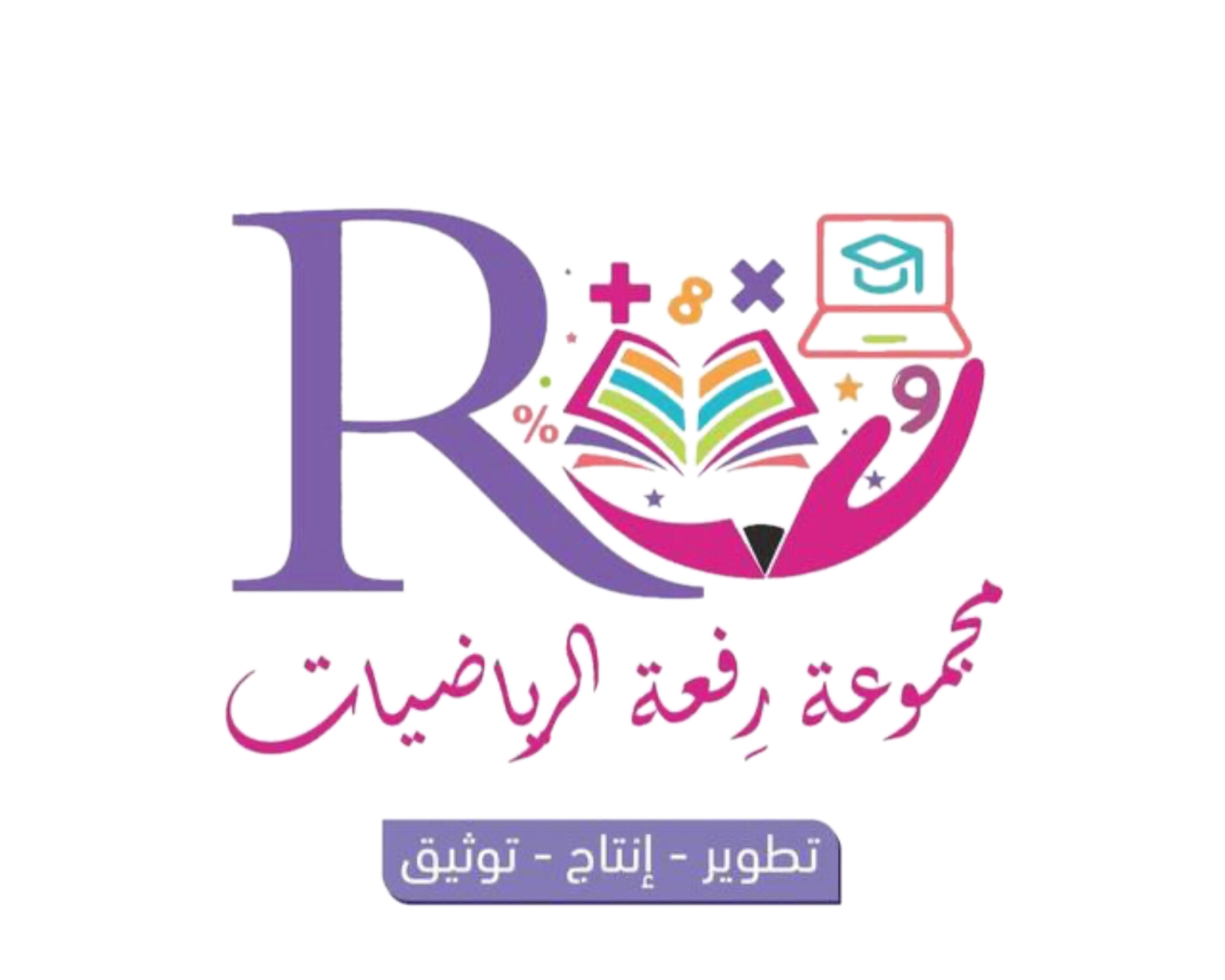 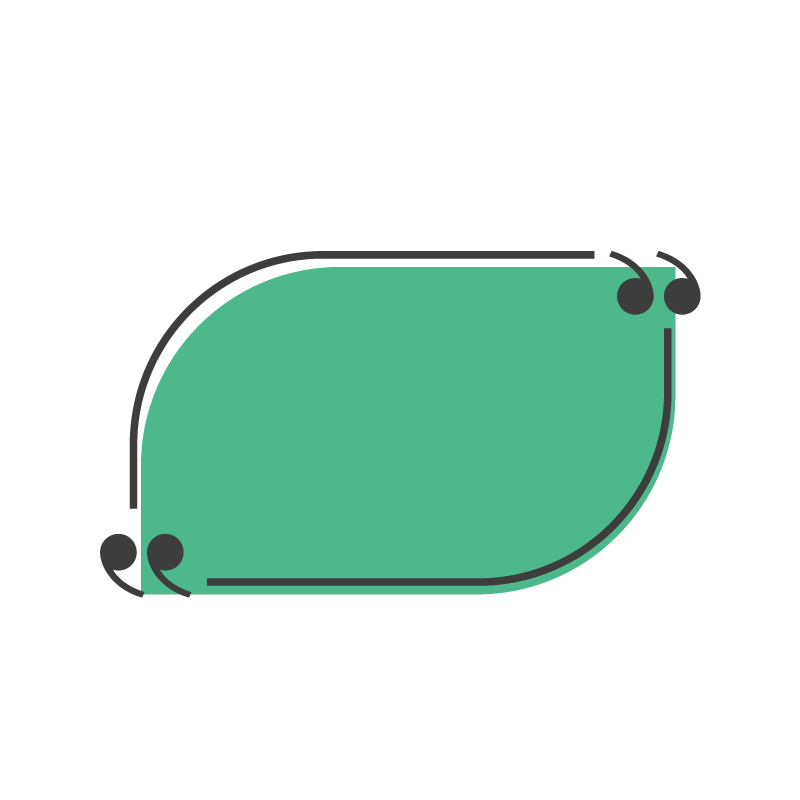 أستعمل التمثيل بالخطوط في الشكل المجاور للإجابة عن الأسئلة من 1إلى 6 :
أتأكد
يوضح التمثيل بالخطوط عدد الطلاب الذين استقلوا الحافلة المدرسية على مدار بضعة أعوام .
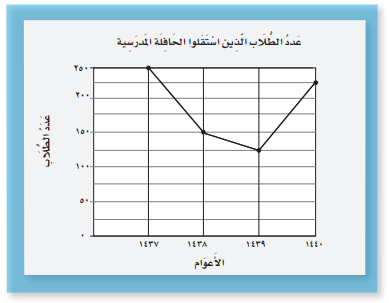 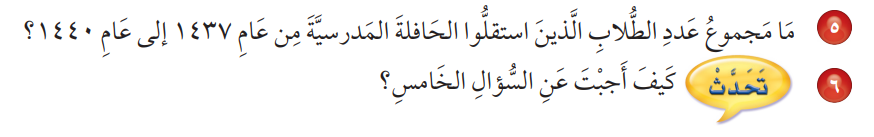 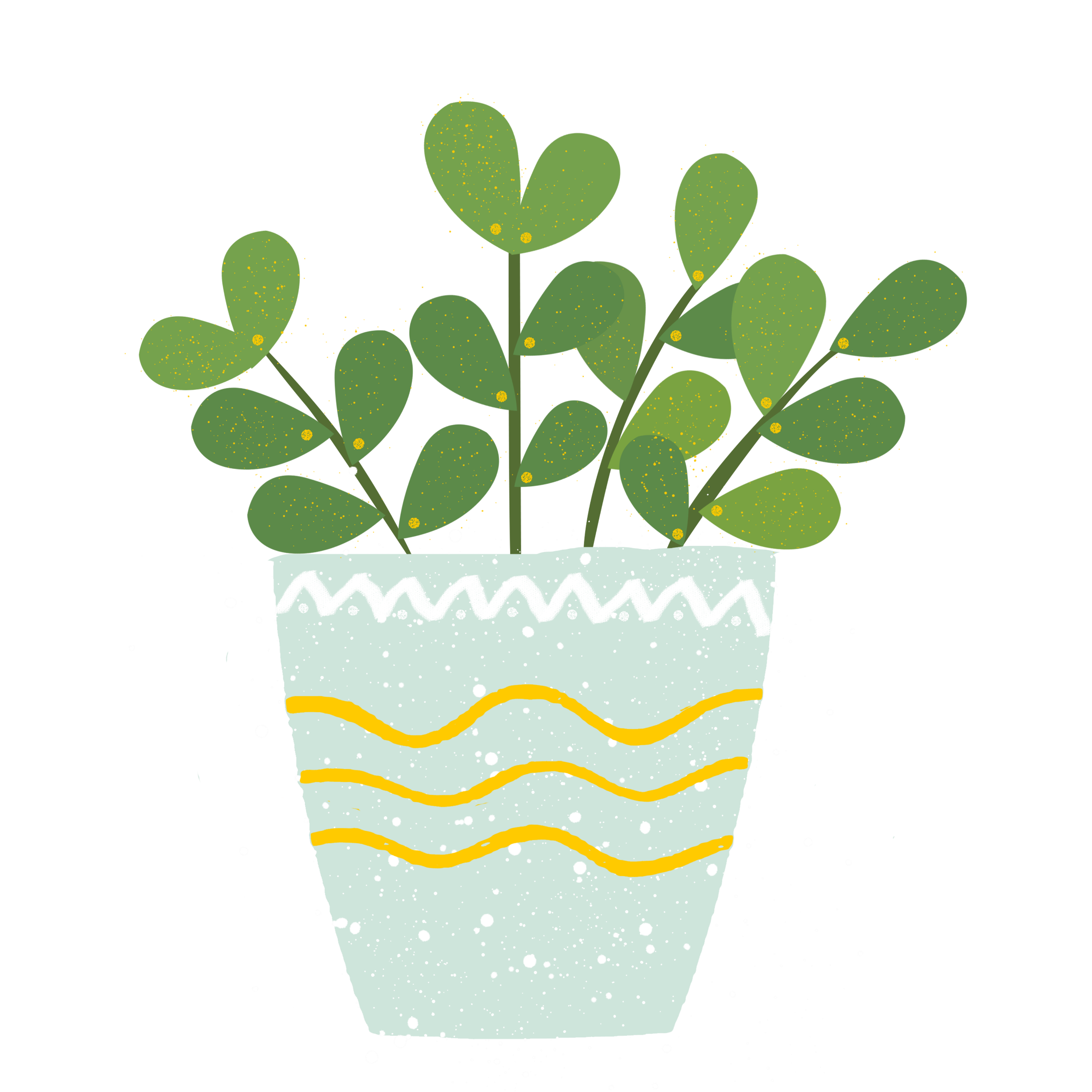 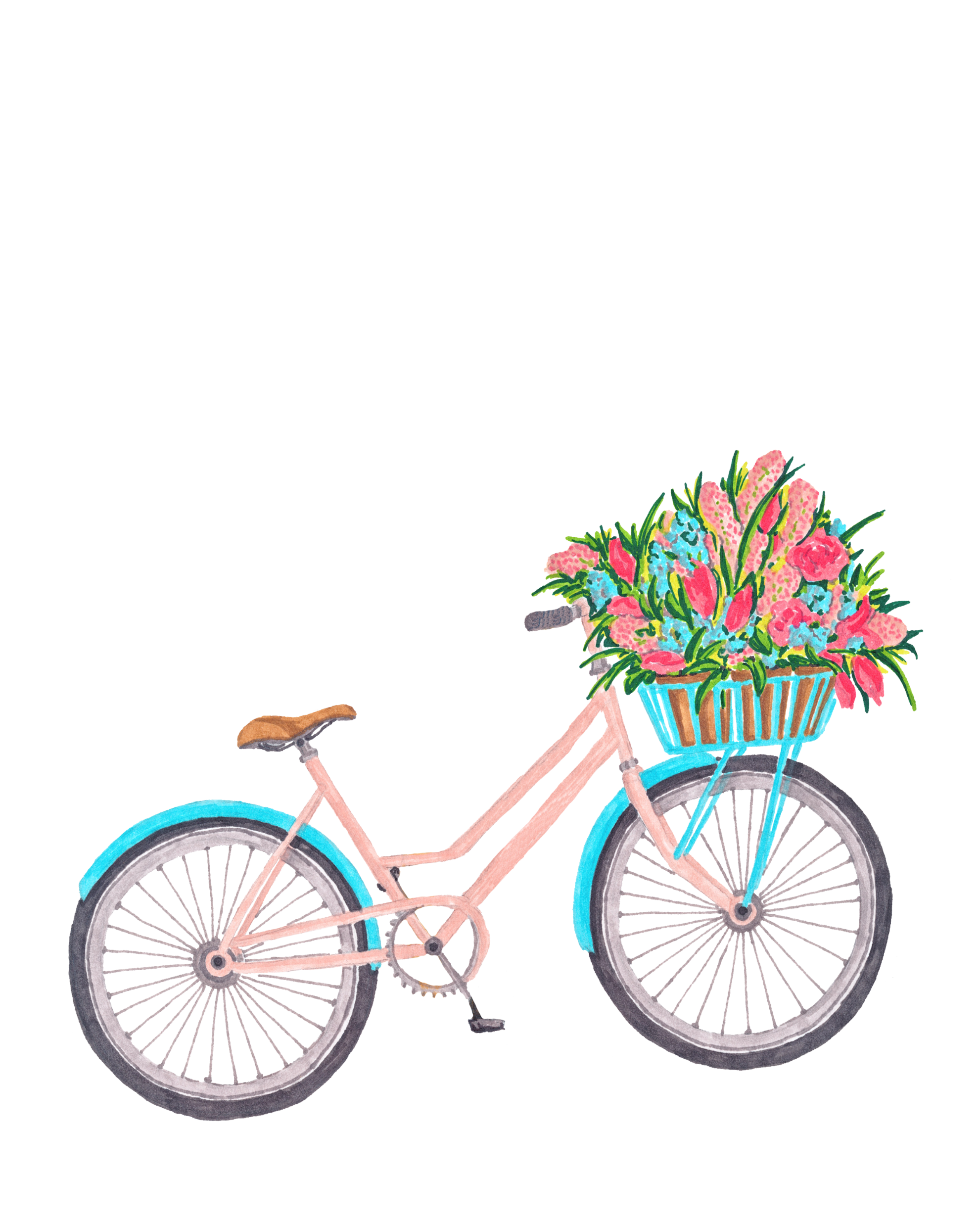 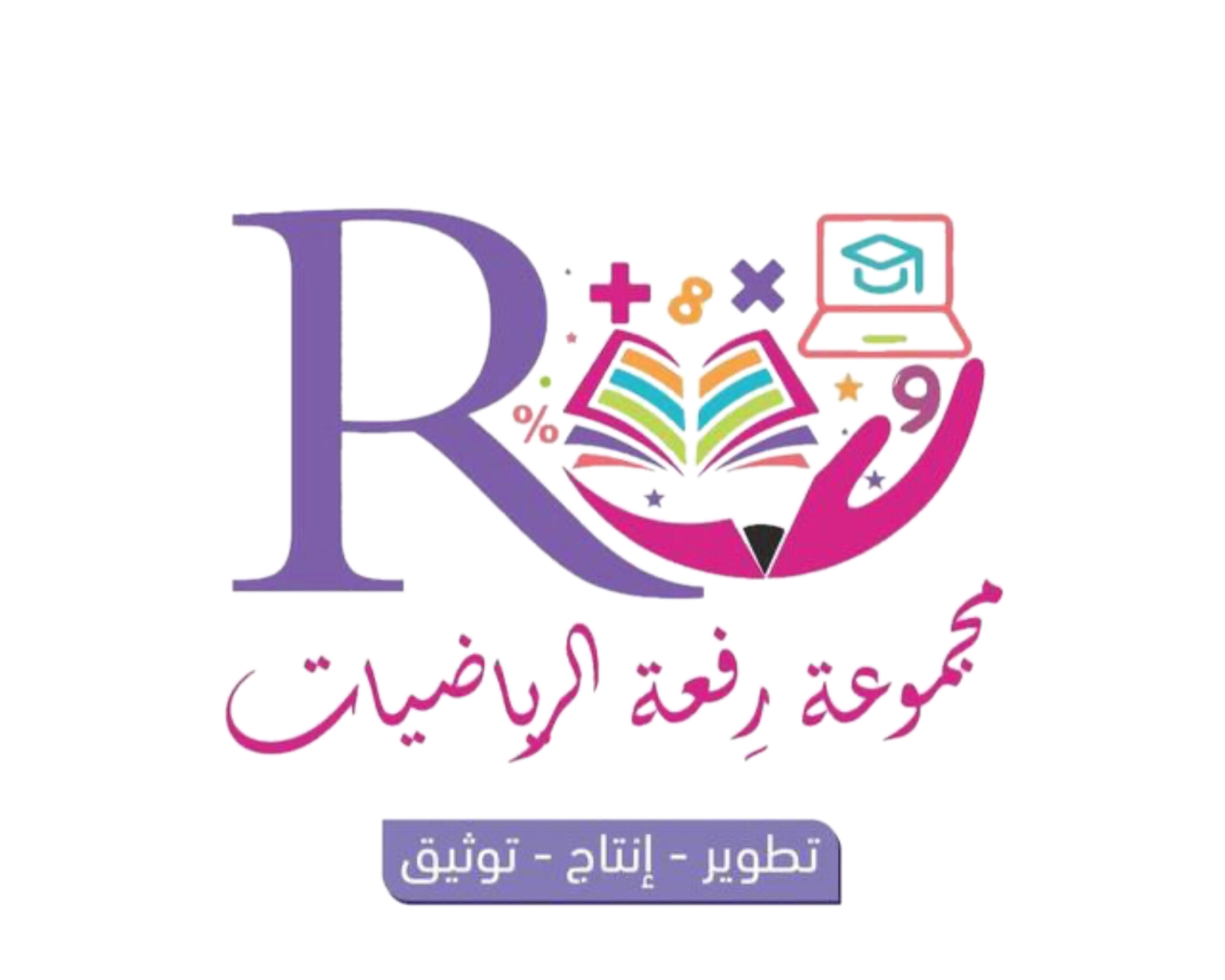 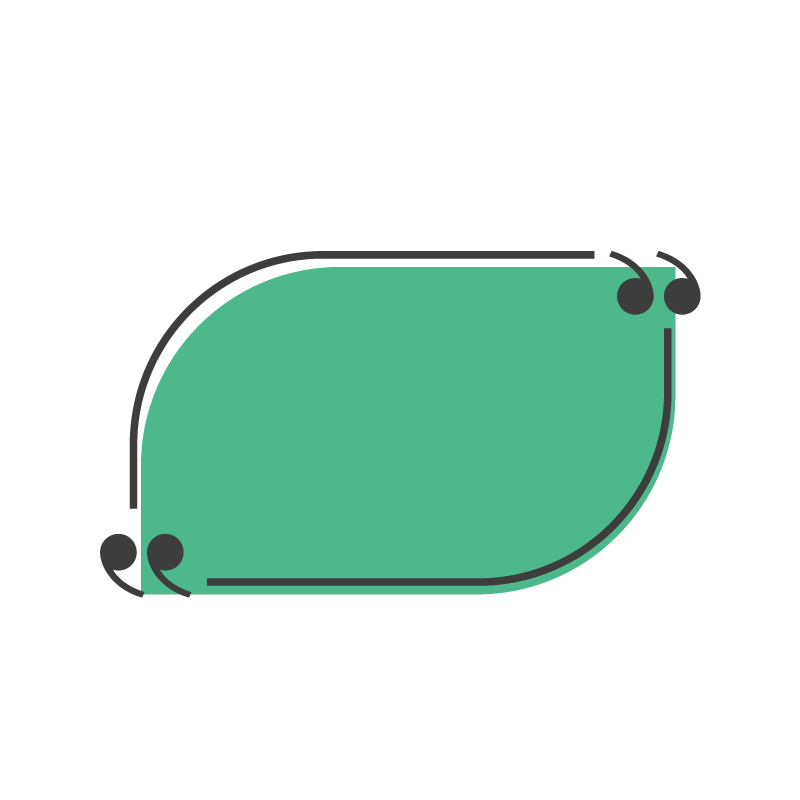 مهارات التفكير العليا
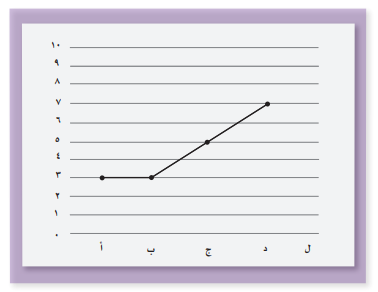 التقويم
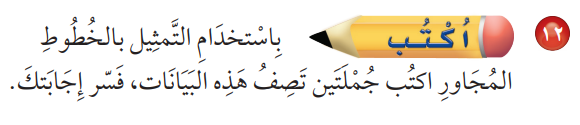 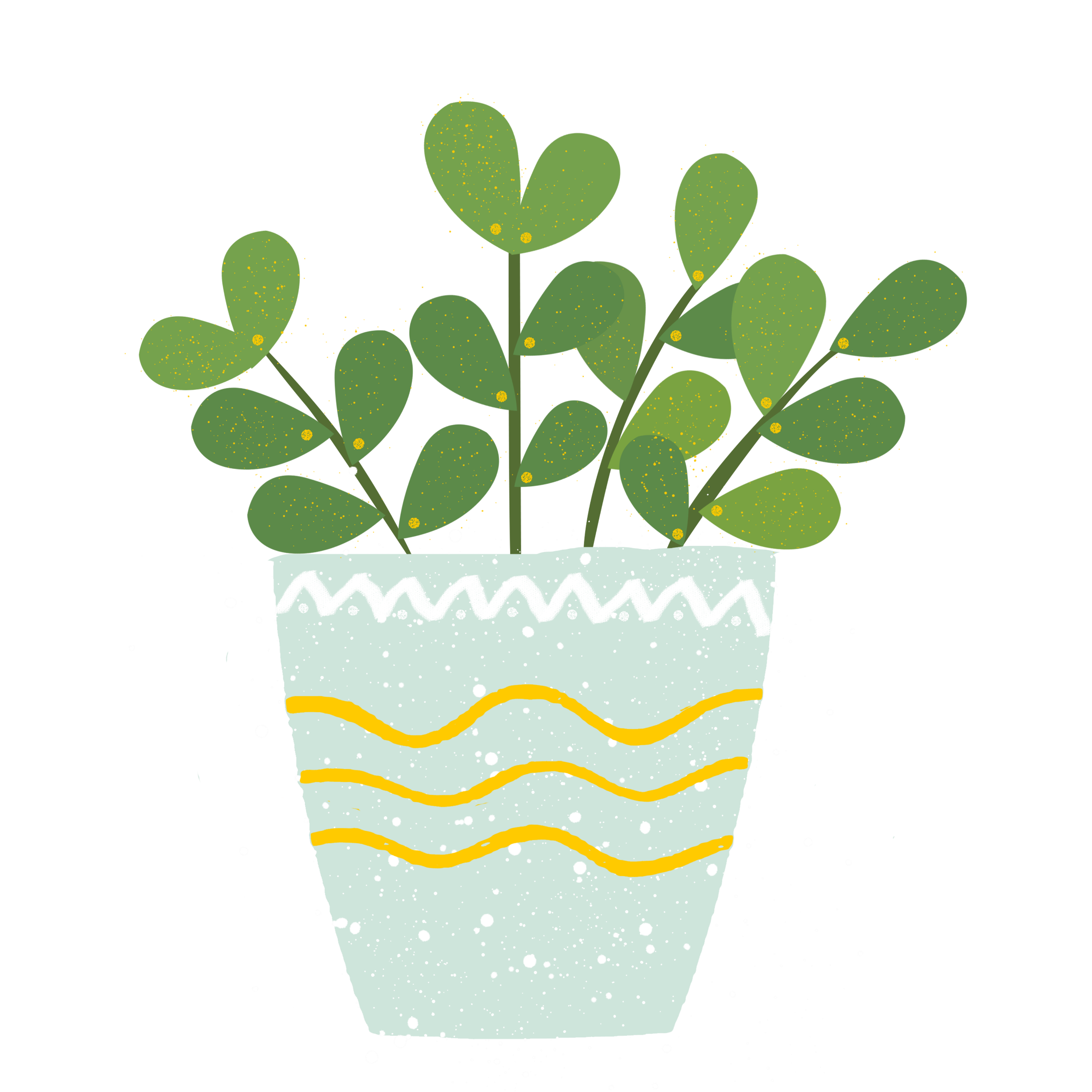 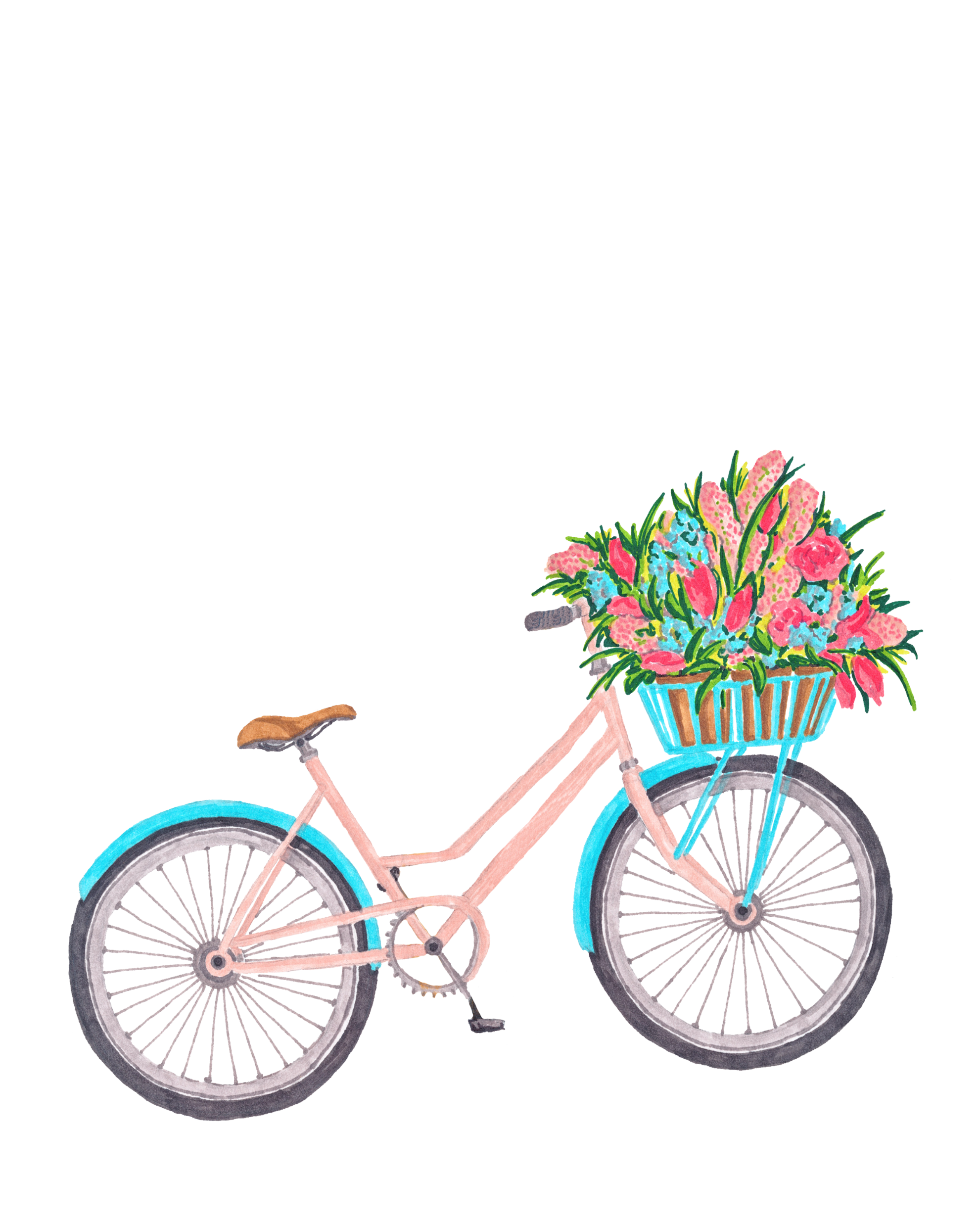 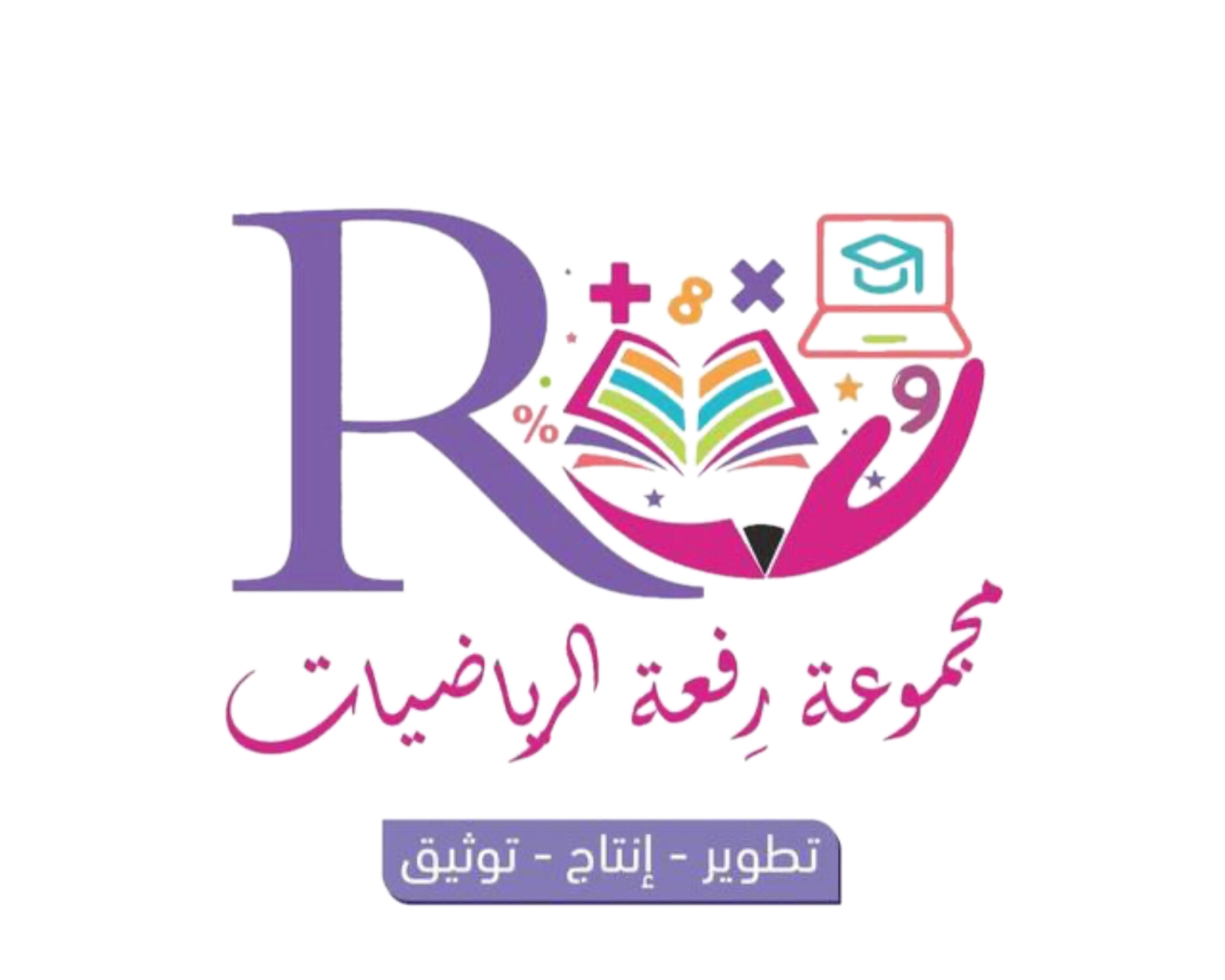 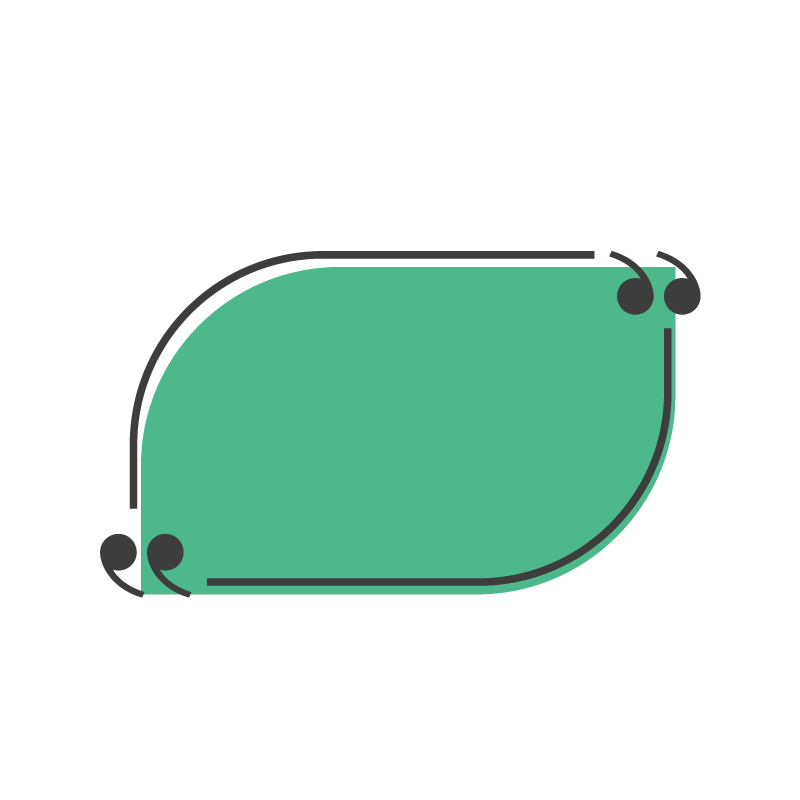 الواجب
الواجب من رقم 7 إلى 10 
صفحة 88-89
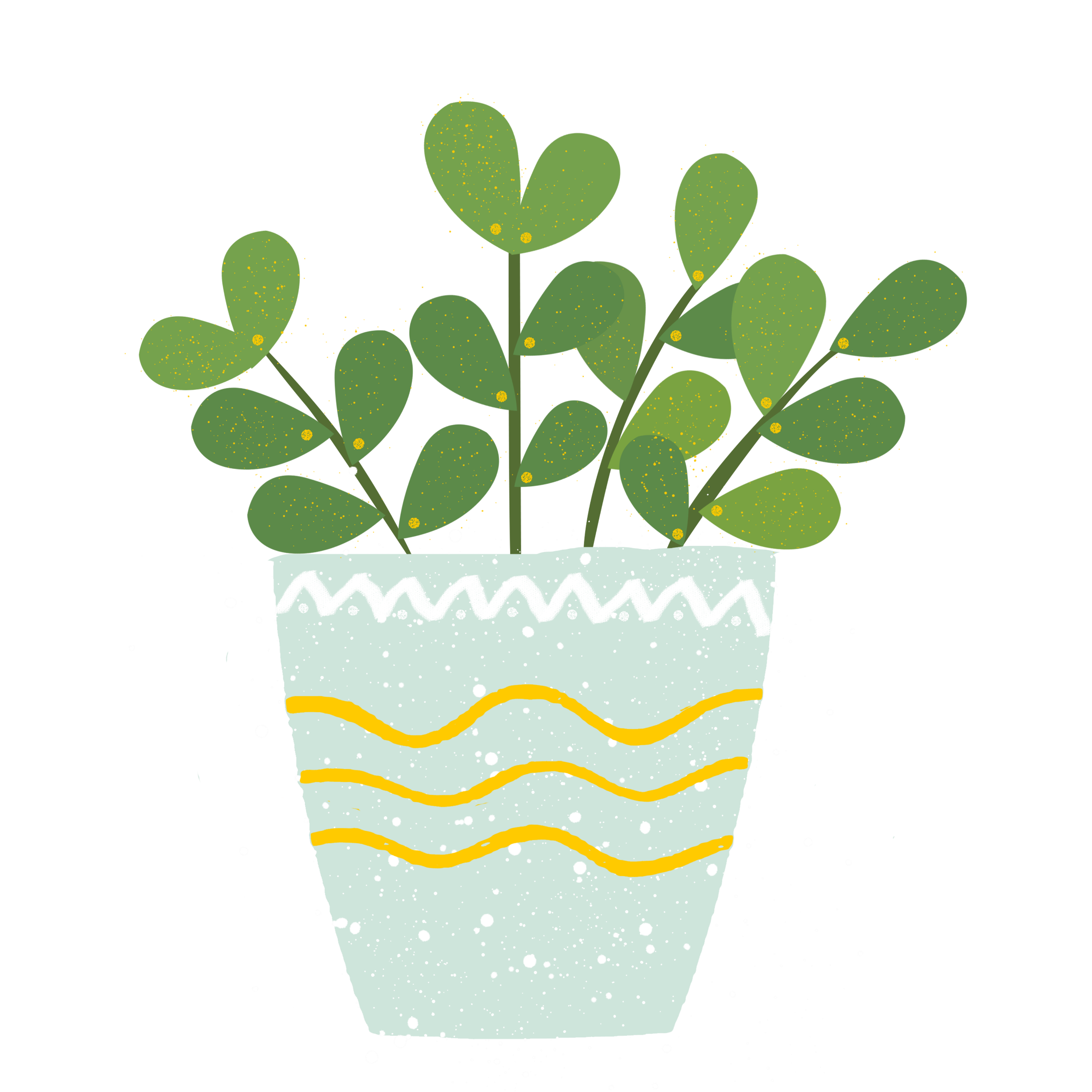 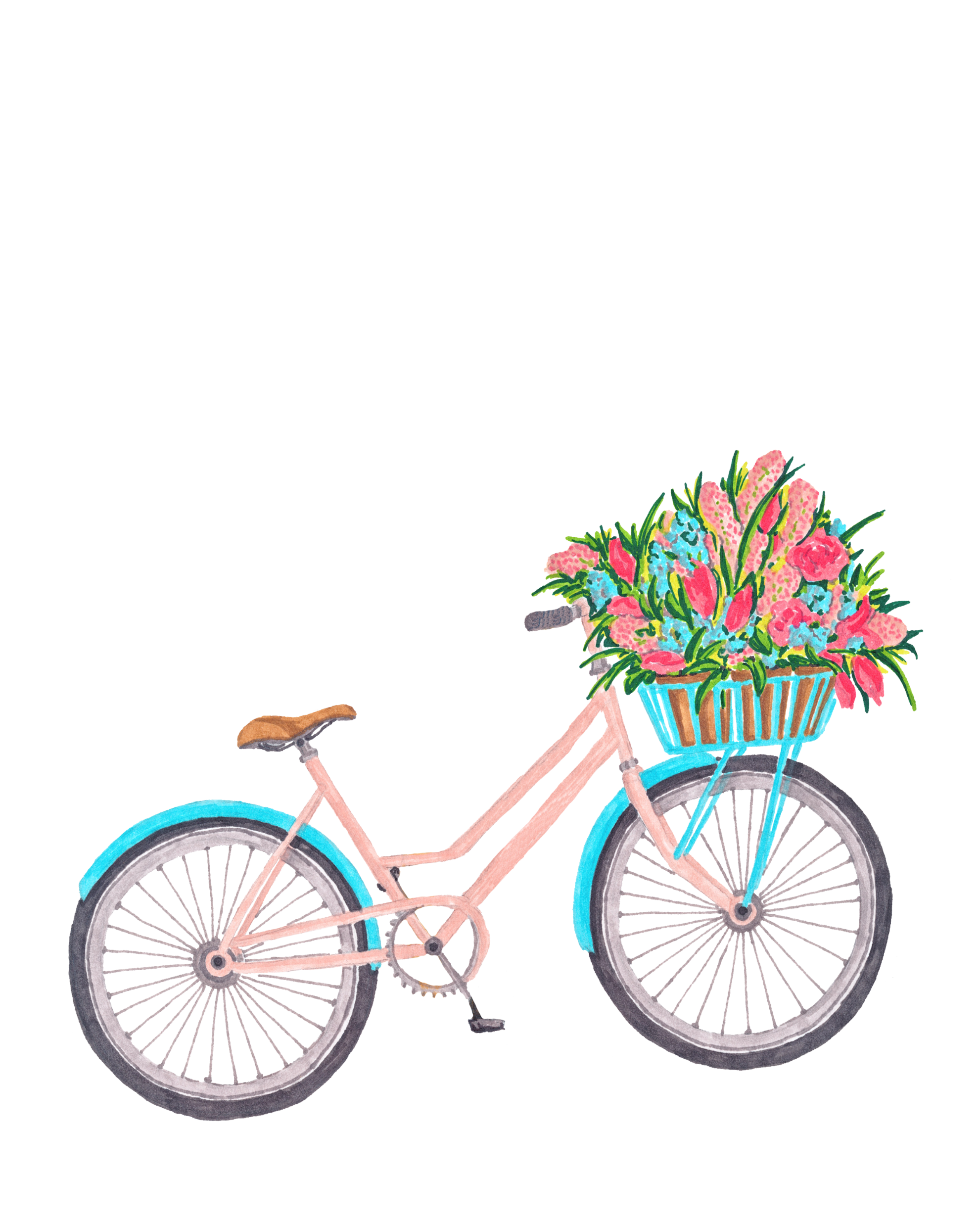 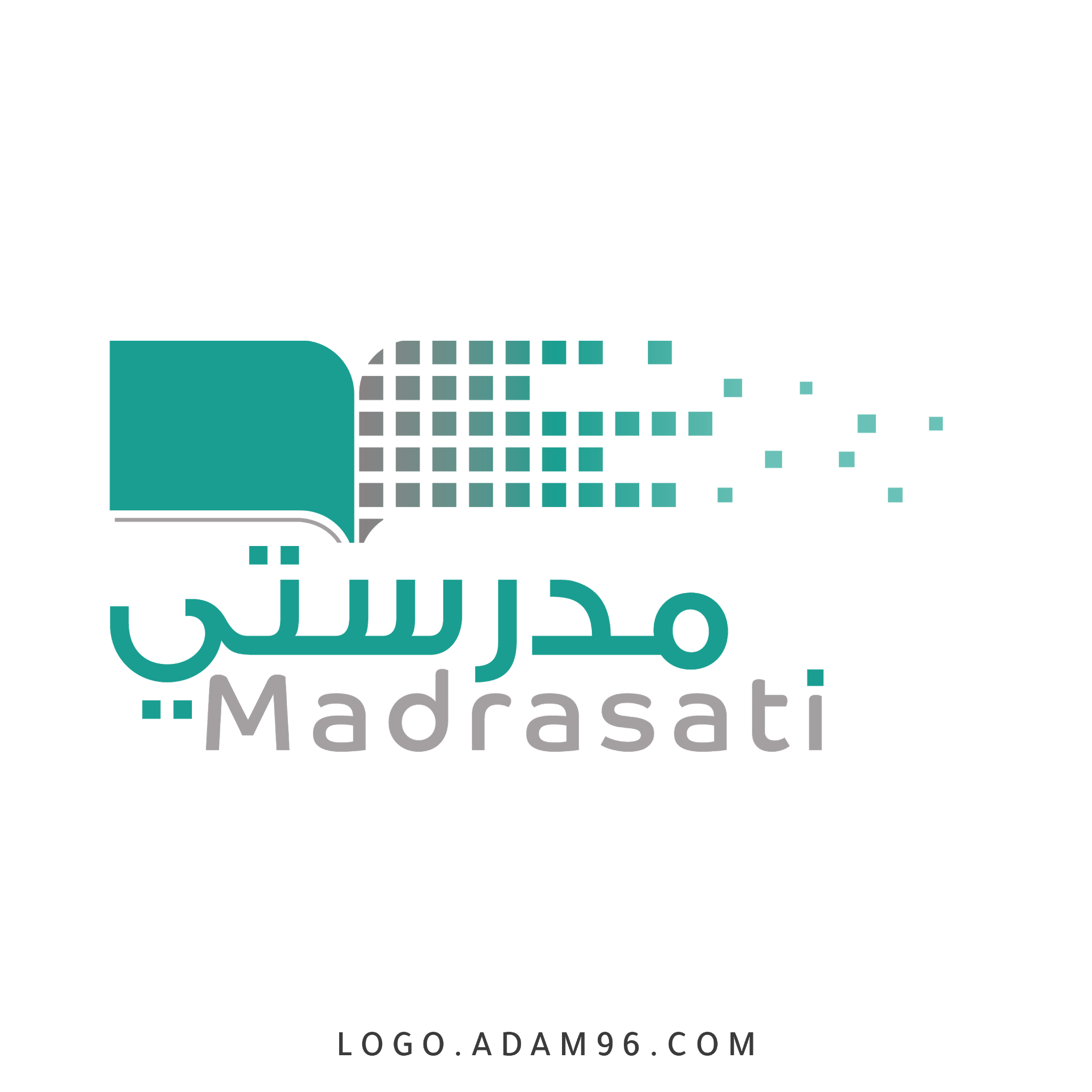 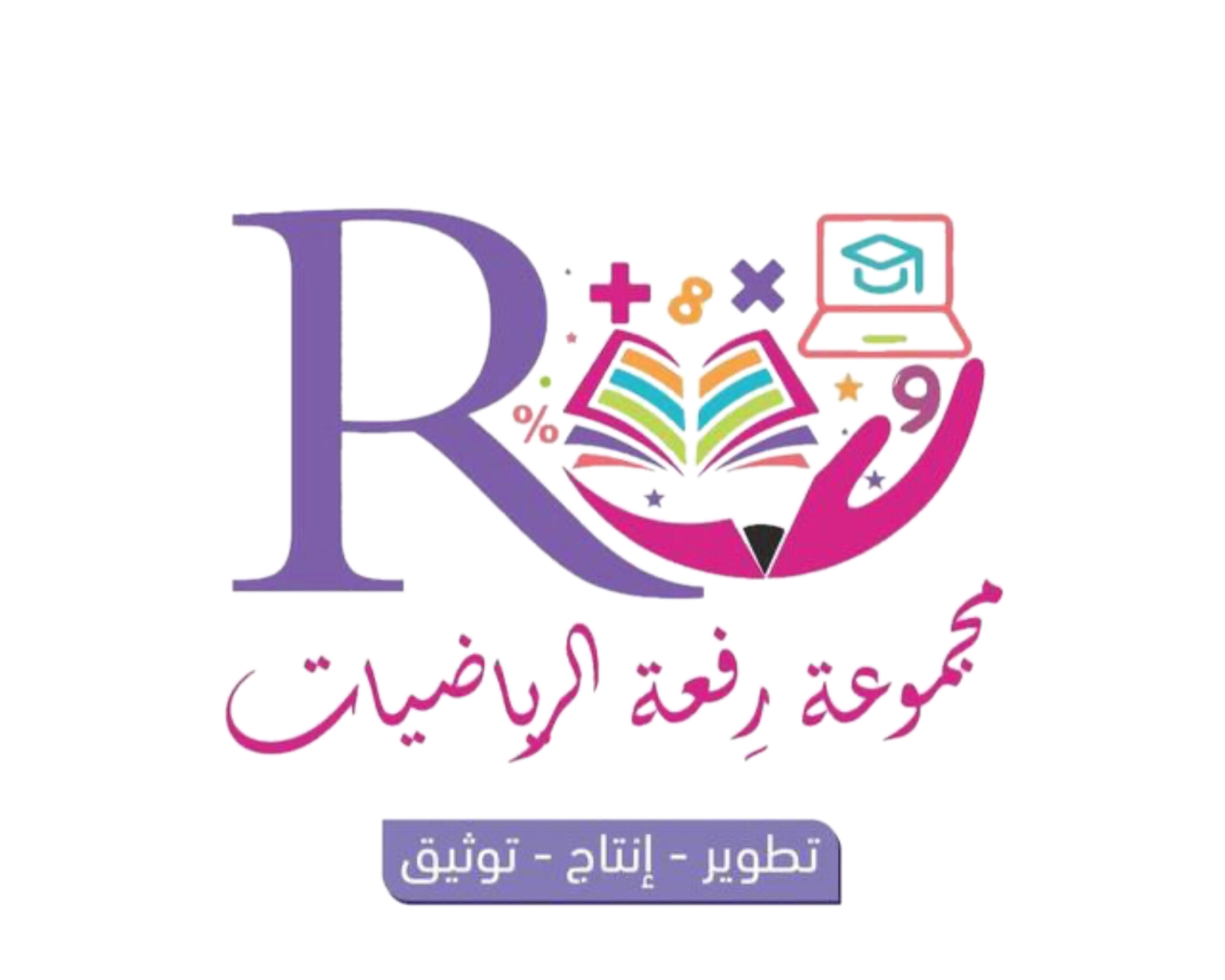